Sant'Ambrogio
di Milano
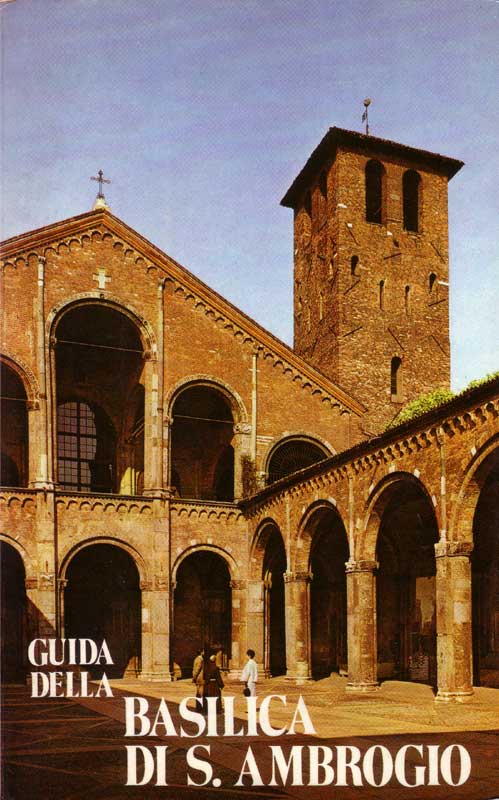 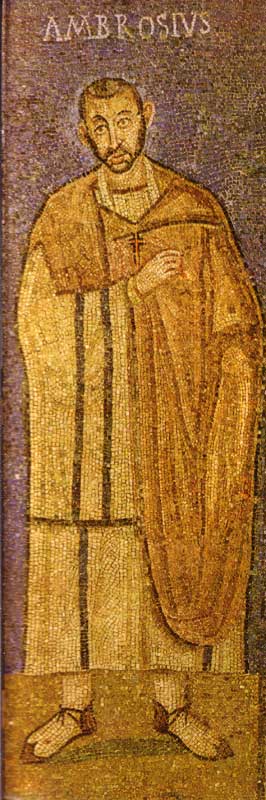 [Speaker Notes: Sant’Ambrogio, mosaico in San Vittore in Ciel d’oro ( sec. V° )]
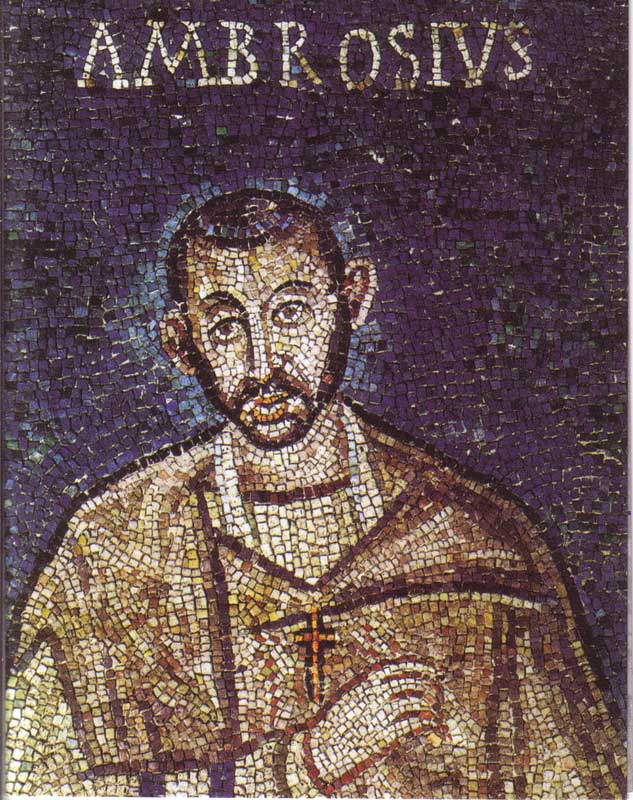 [Speaker Notes: Particolare della diapositiva precedente]
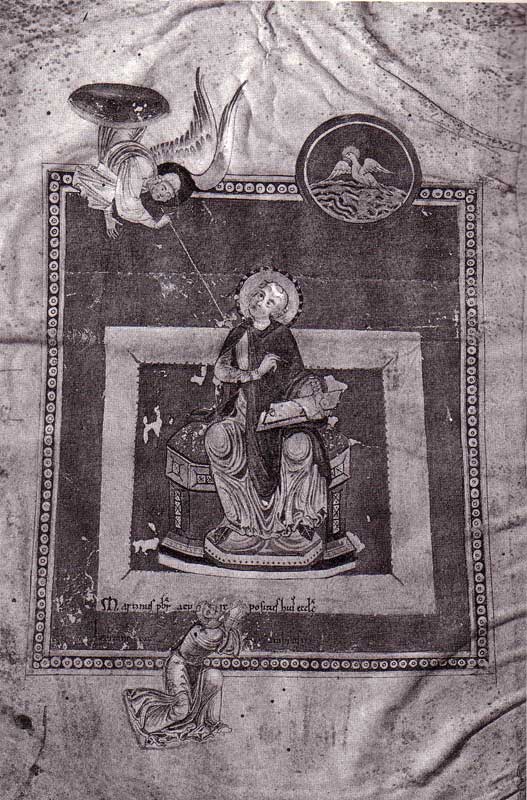 [Speaker Notes: ‘Sant’Ambrogio in cattedra ispirato da un angelo’, miniatura dell’”Exameron” codice del sec. XII, custodito nell’Archivio Capitolare di Milano.]
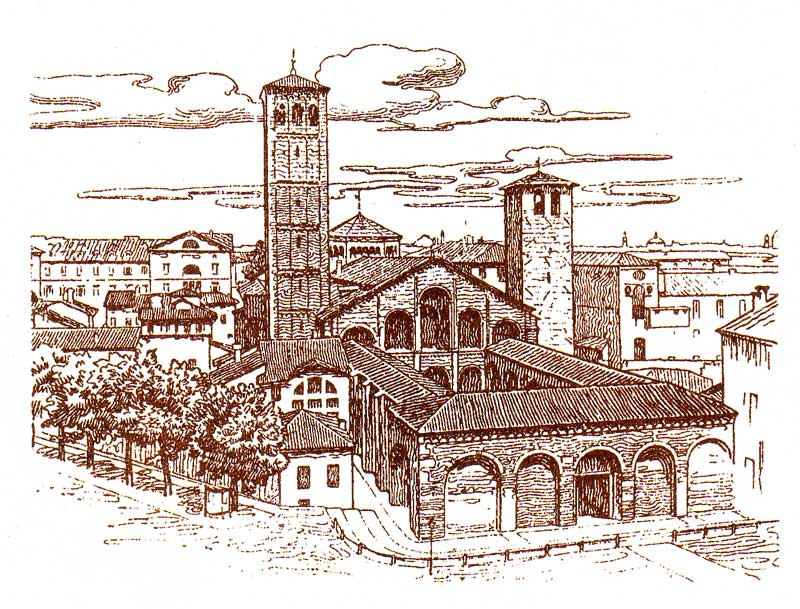 [Speaker Notes: Stampa recente]
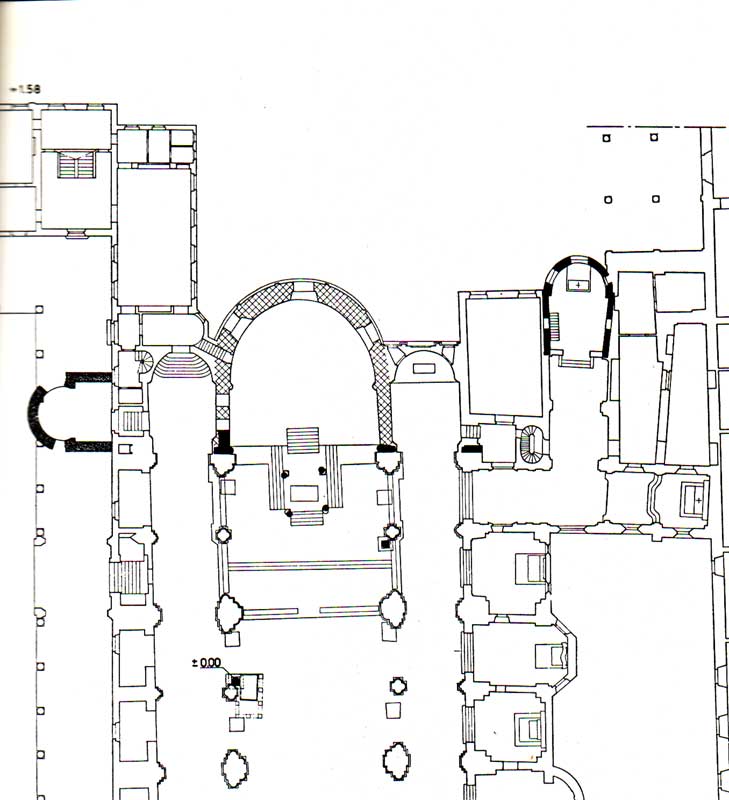 [Speaker Notes: Le porioni più antiche del complesso ambrosiano, così come a noi sopraggiunte: in nero, le costruzioni del tempo di Ambrogio; a tratteggio fitto, il sacello sorto nel secolo VII, che accolse le spoglie di Lodovico II re d’Italia; a tratteggio più largo, ricostruzione dell’abside del secolo VIII.]
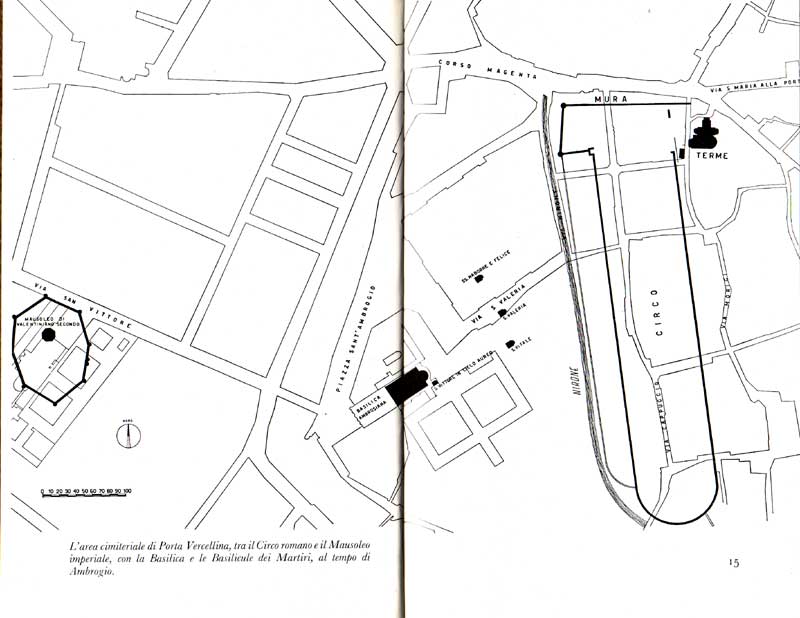 [Speaker Notes: L’area cimiteriale di Porta Vercellina, tra il Circo romano e il Mausoleo imperiale, con la Basilica e le Basilicule dei Martiri, al tempo di Ambrogio]
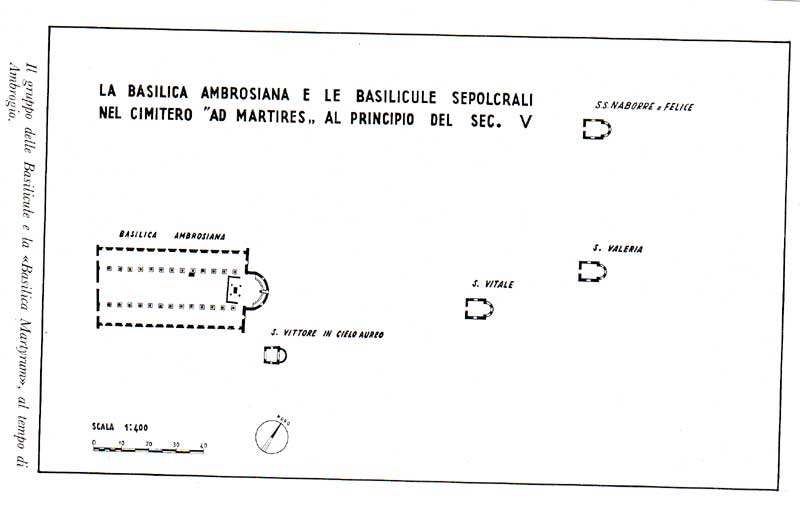 [Speaker Notes: Il gruppo delle basilicule e la ‘Basilica Martyrum’, al tempo di Ambrogio]
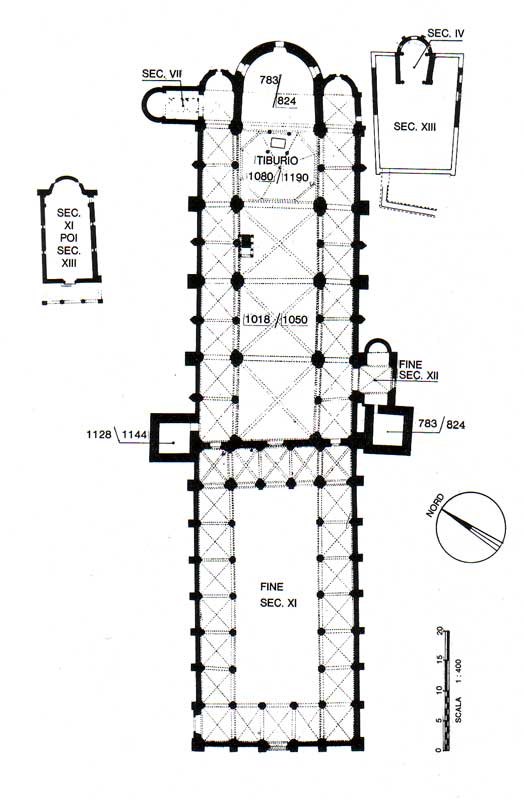 [Speaker Notes: Planimetria cronologica dell’intero complesso basilicale]
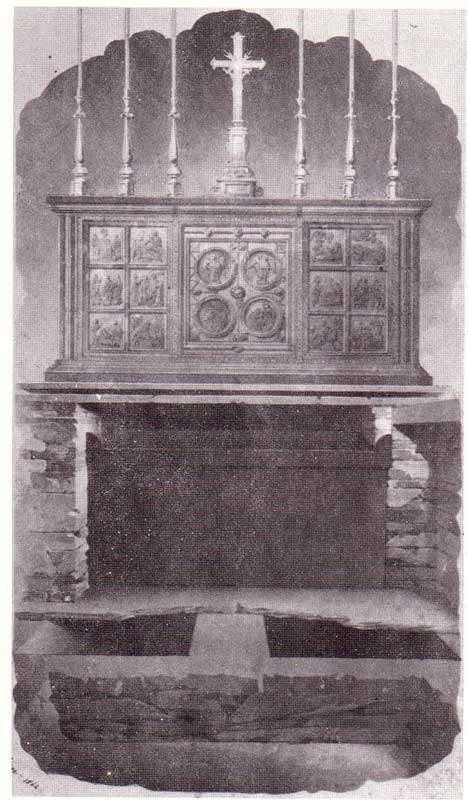 [Speaker Notes: Un rilievo del 1864 dimostra la continuità delle tombre dei Santi. Sotto i due loculi originali; uno per Sant’Ambrogio e l’altro per i Santi Gervasio e Protasio; sopra, il sarcofago di porfido ove furono riunite le tre Salme; in altro, l’altare d’oro.]
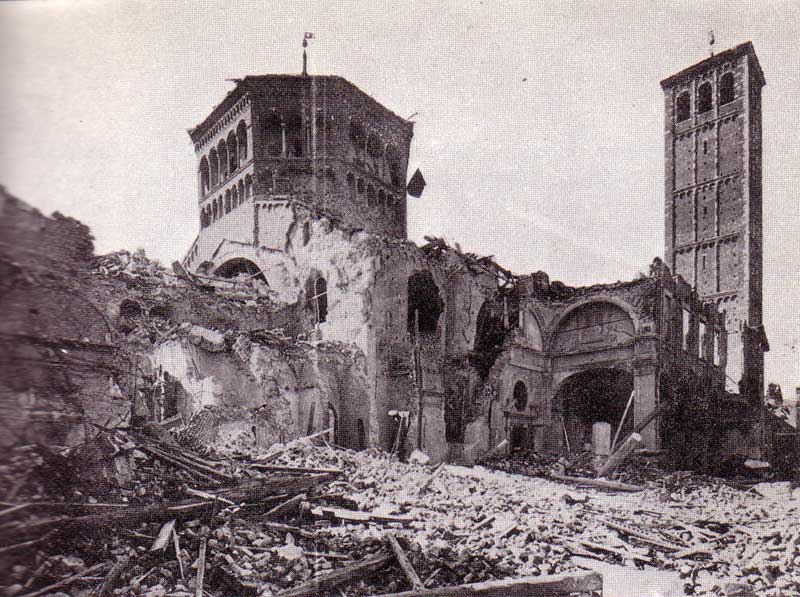 [Speaker Notes: La Basilica dopo il bomardamento del 15-16 agosto 1943.]
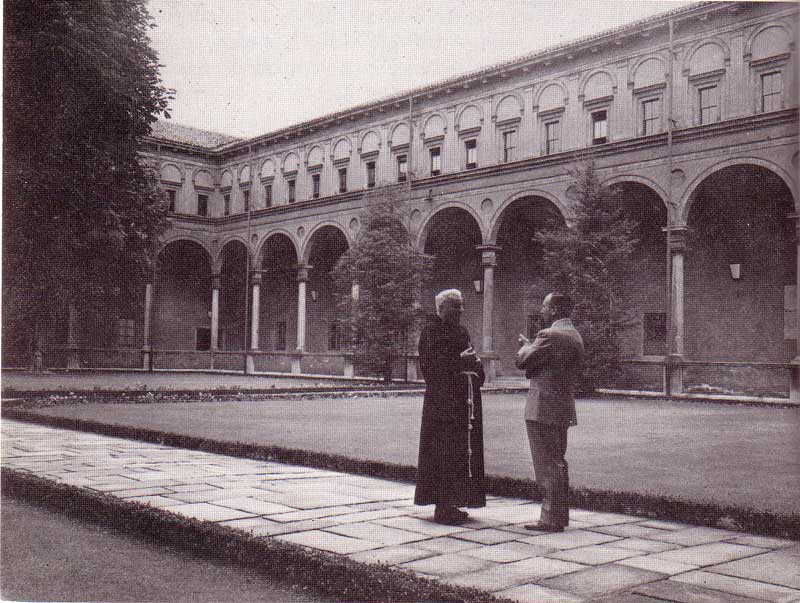 [Speaker Notes: Il chiostro dorico bramantesco del Monastero cistercense, ora sede dell’Università Cattolica.]
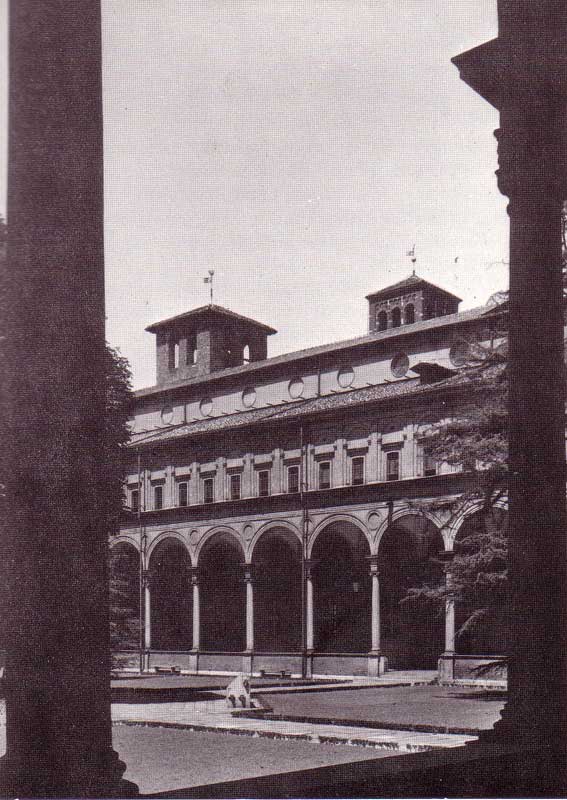 [Speaker Notes: Particolare del chiostro jonico del Monastero, ora sede dell’Università Cattolica.]
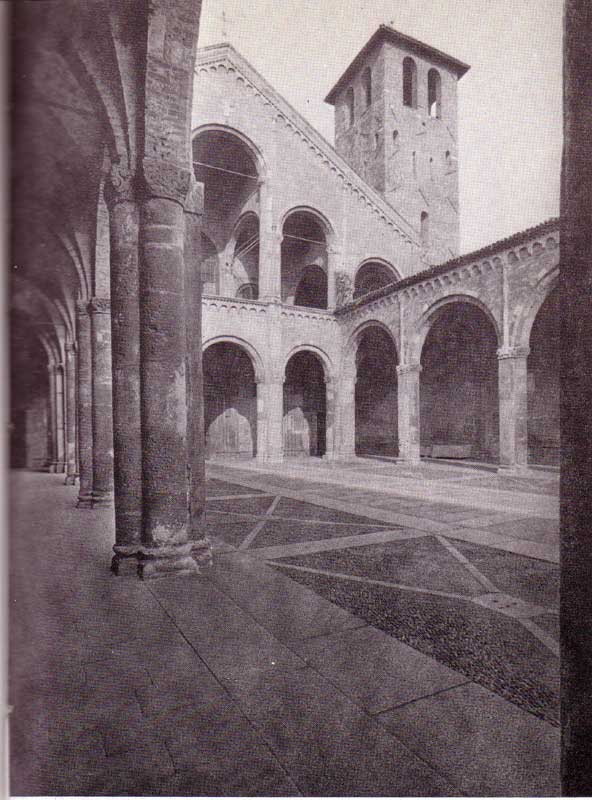 [Speaker Notes: Veduta parziale dell’atrio dell’Ansperto.]
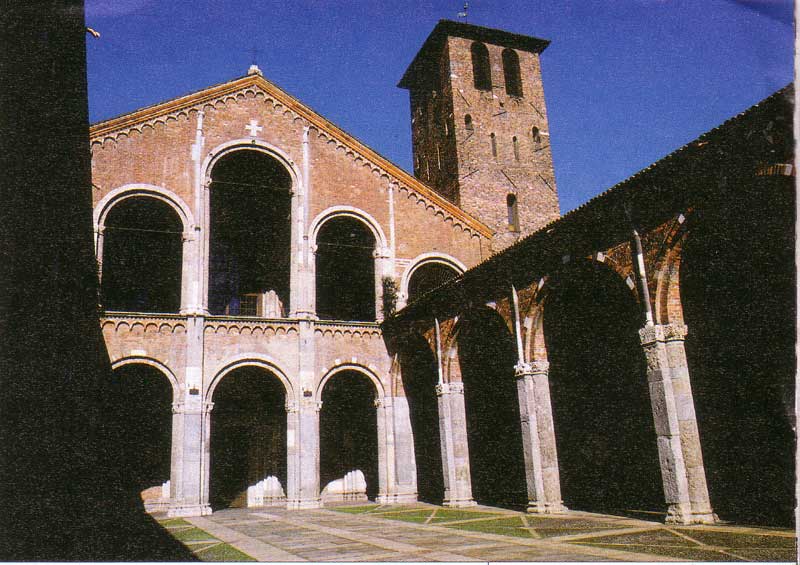 [Speaker Notes: Veduta parziale dell’atrio detto dell’Ansperto.]
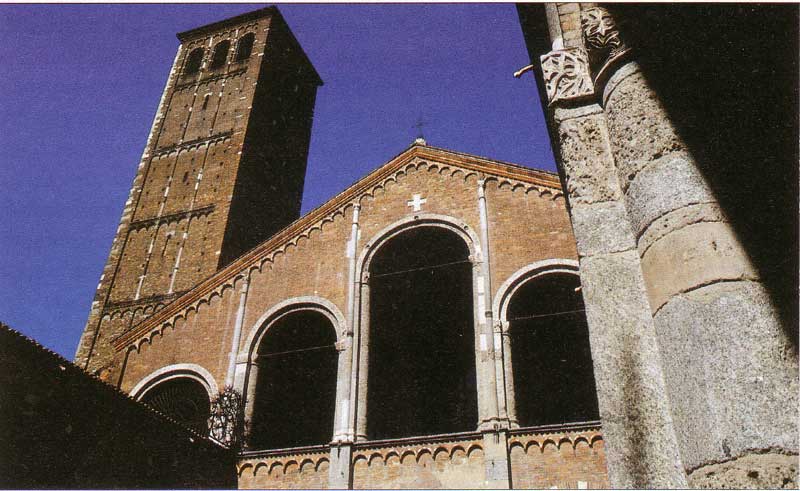 [Speaker Notes: Parte superiore della facciata e torre dei Canonici.]
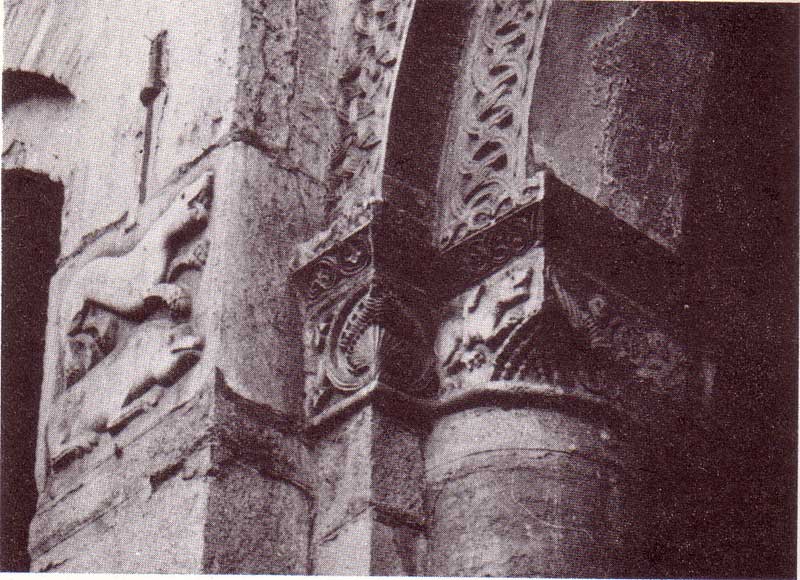 [Speaker Notes: Capitello dei pilastri della facciata.]
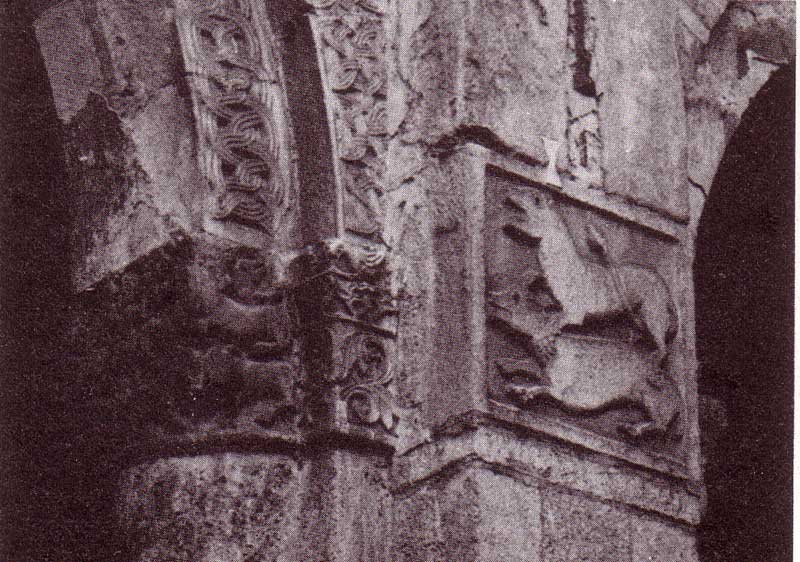 [Speaker Notes: Capitello della facciata.]
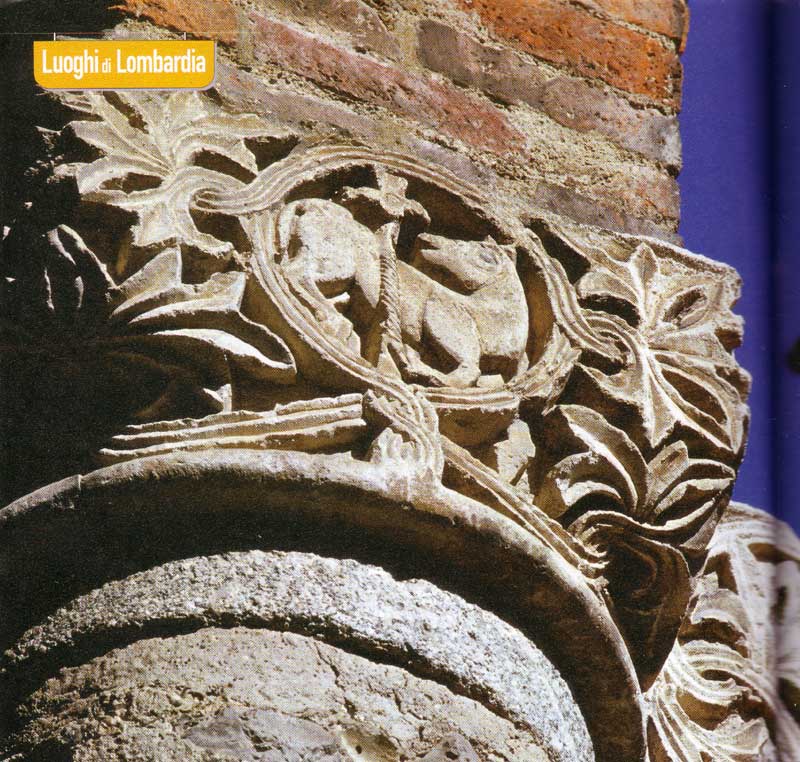 [Speaker Notes: Capitello dell’atrio: agnello con croce.]
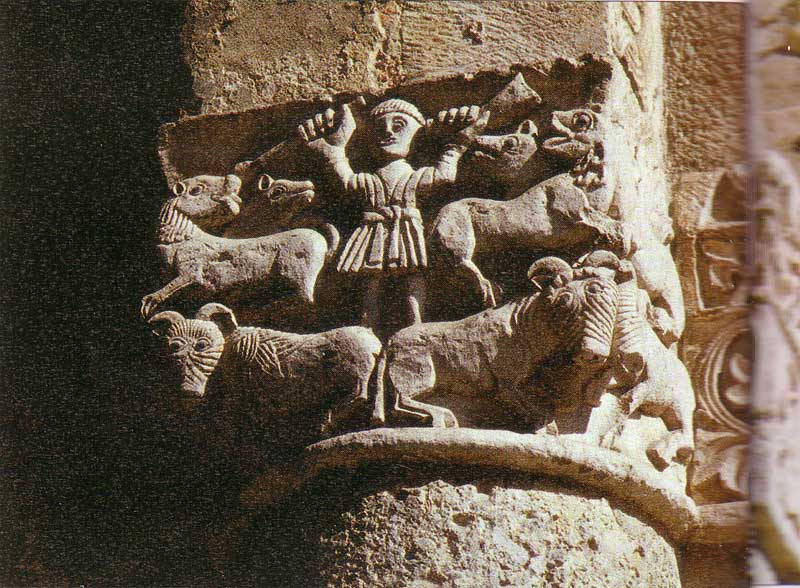 [Speaker Notes: Rara raffigurazione ‘classica’ di Orfeo che incanta gli animali]
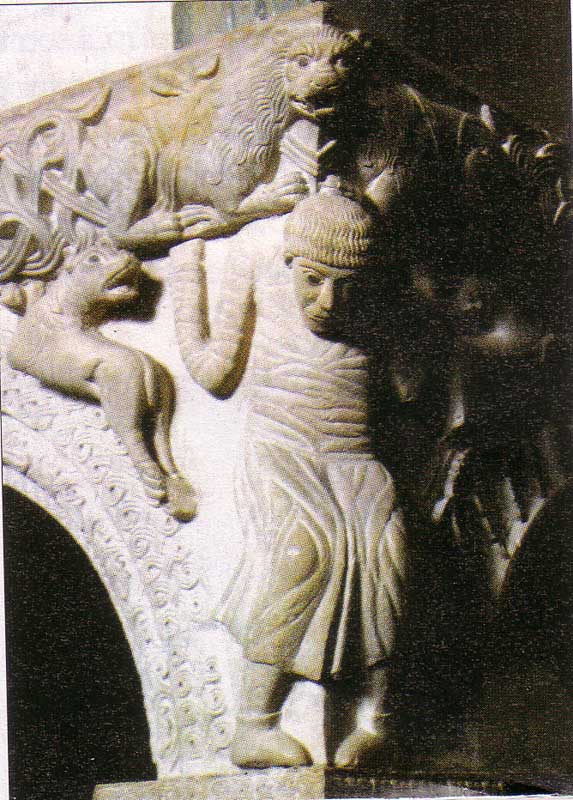 [Speaker Notes: Sull’ambone: un uomo circondato da belve.]
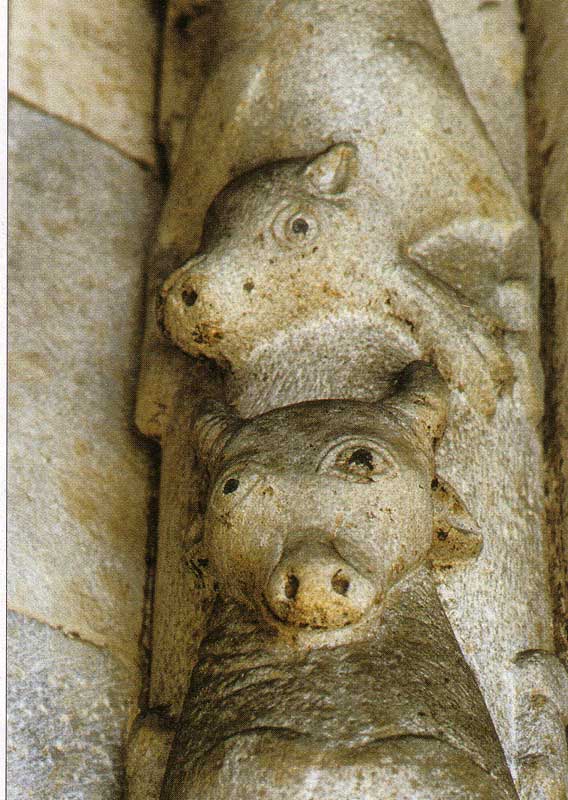 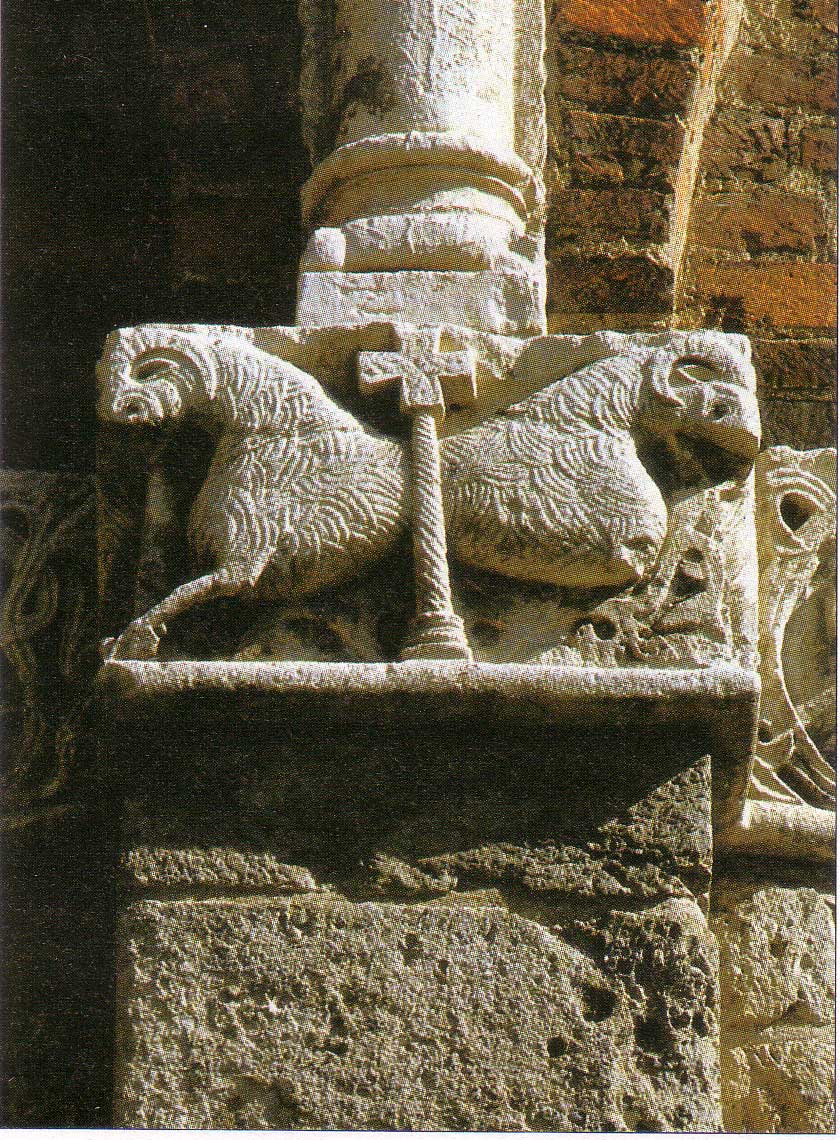 [Speaker Notes: Due animali cornuti si affrontano.]
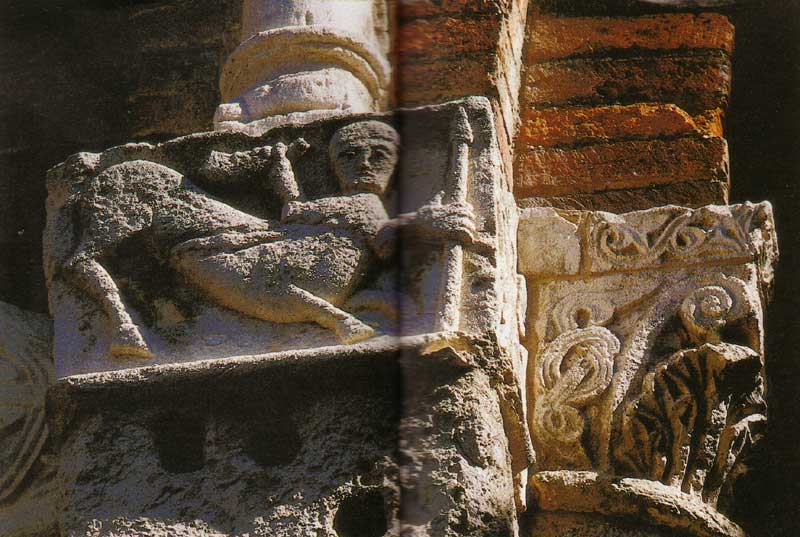 [Speaker Notes: Un centauro con lancia e corno.]
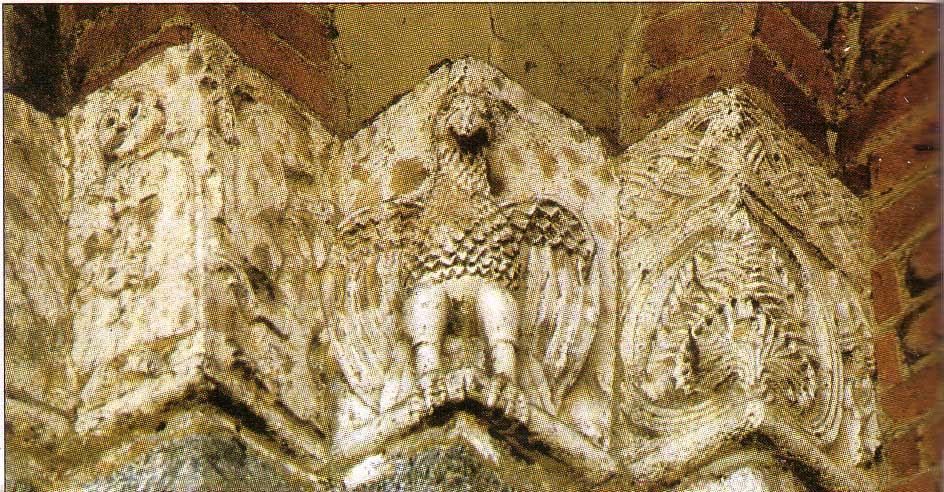 [Speaker Notes: Un’aquila su di un capitello.]
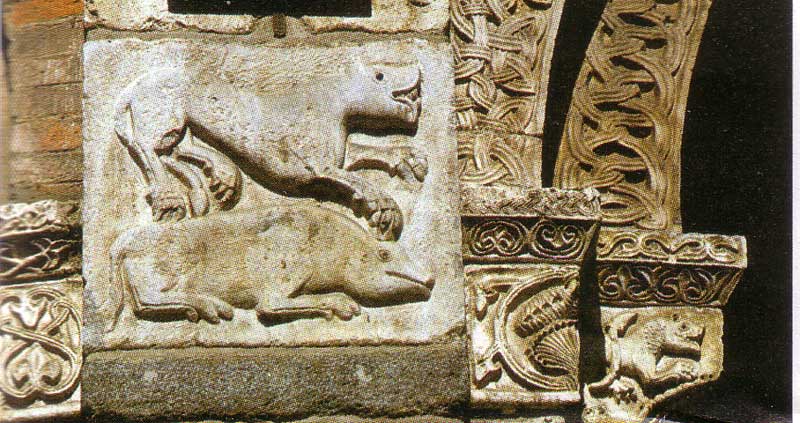 [Speaker Notes: Animali predatori sui pilastri dell’arco centrale della basilica.]
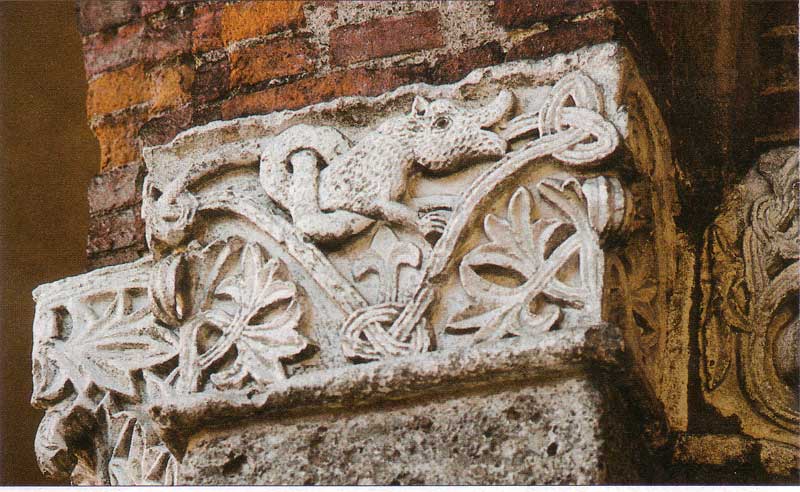 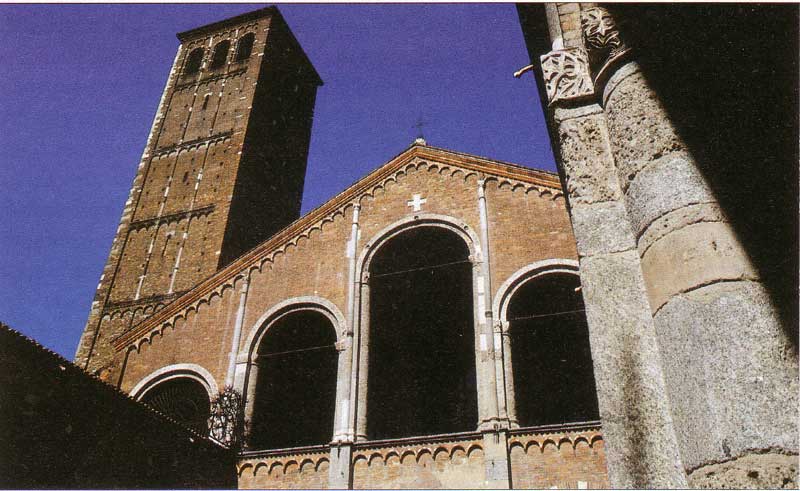 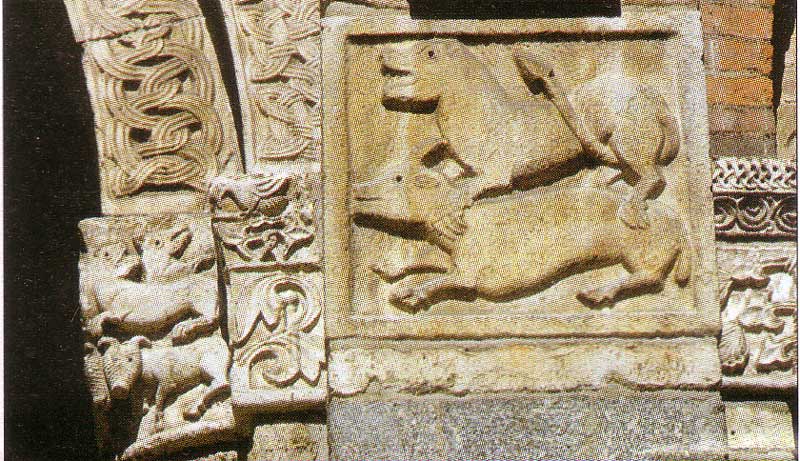 [Speaker Notes: Animali predatori sull’arco centrale della basilica]
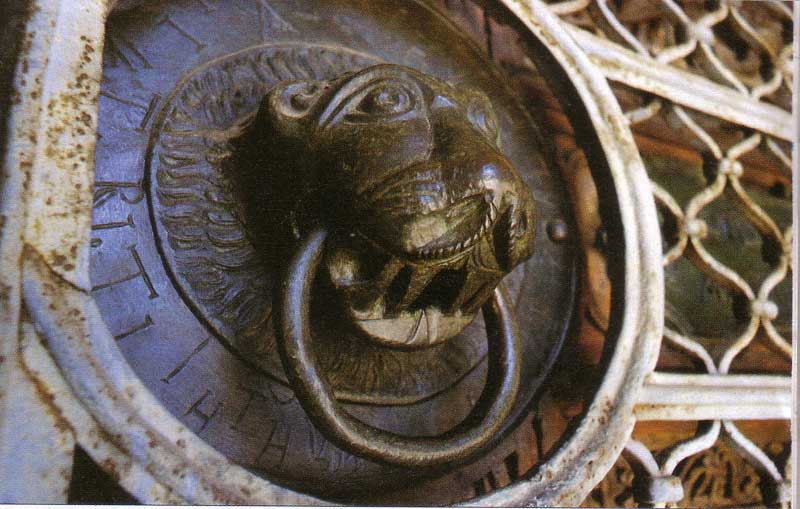 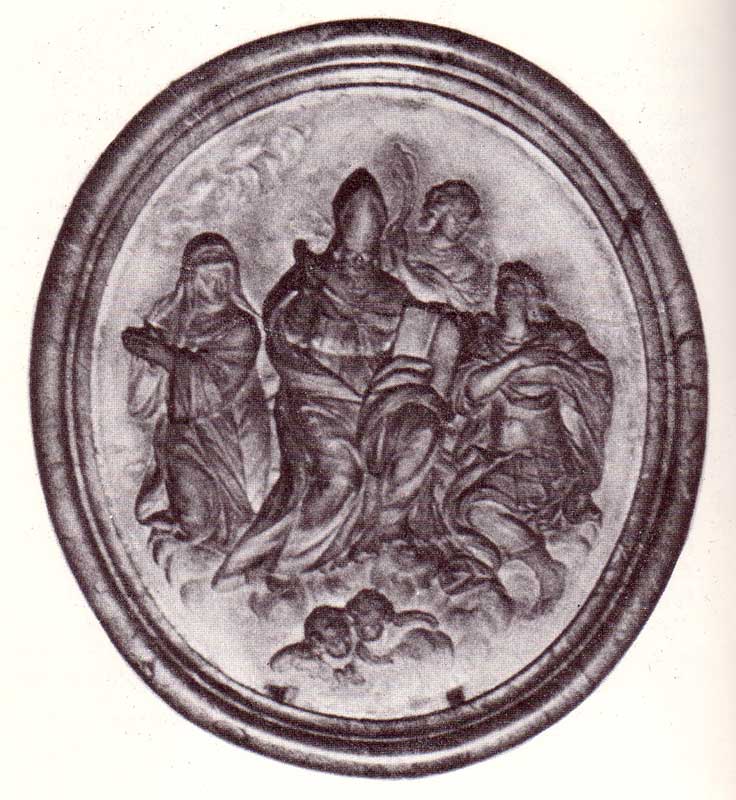 [Speaker Notes: Sant’Ambrogio in gloria, bassorilievo secentesco sopra l’ingresso alla cripta.]
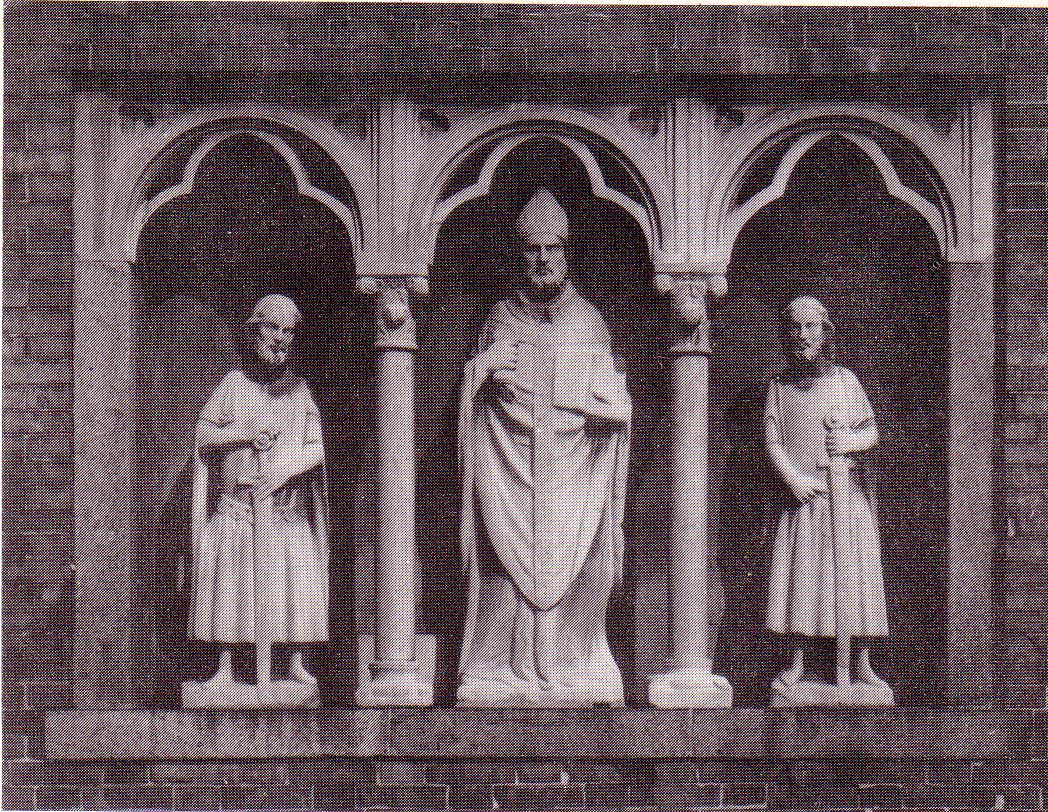 [Speaker Notes: Pusterla i Sant’Ambrogio: tabernacolo con le stuatue del Patrono tra i Santi Gervasio e Protasio, sec. XIV.]
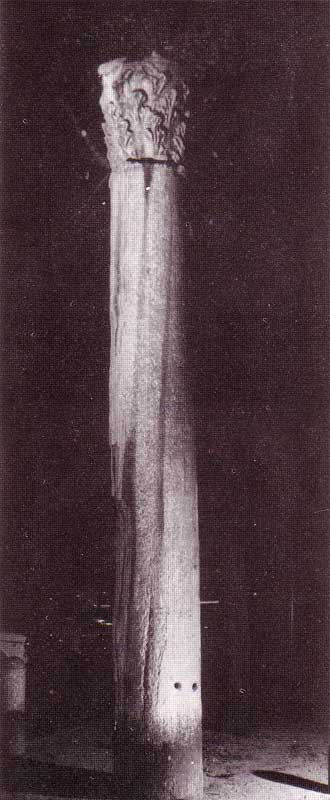 [Speaker Notes: La cosidetta ‘colonna del demonio’.]
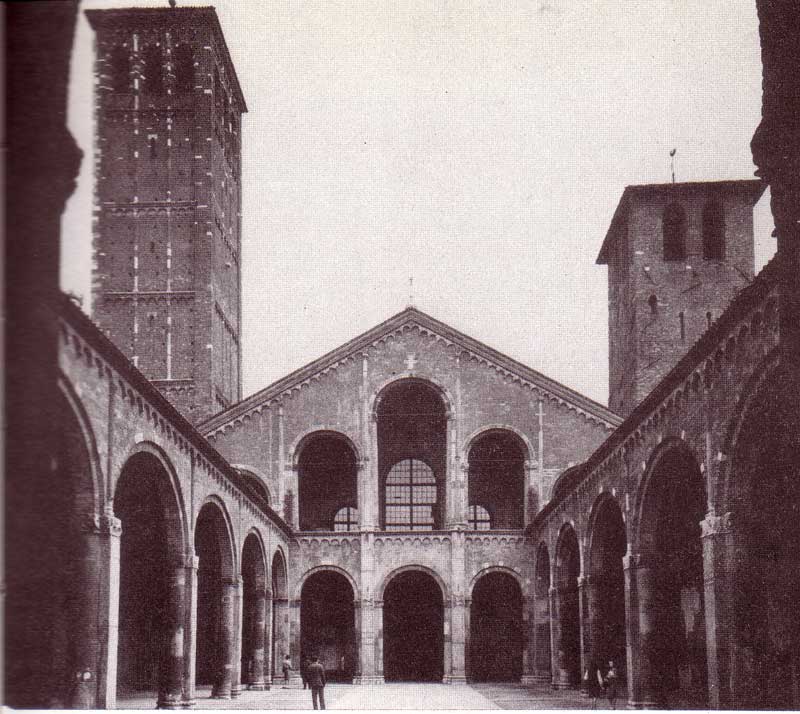 [Speaker Notes: L’insieme della basilica dall’atrio di Ansperto.]
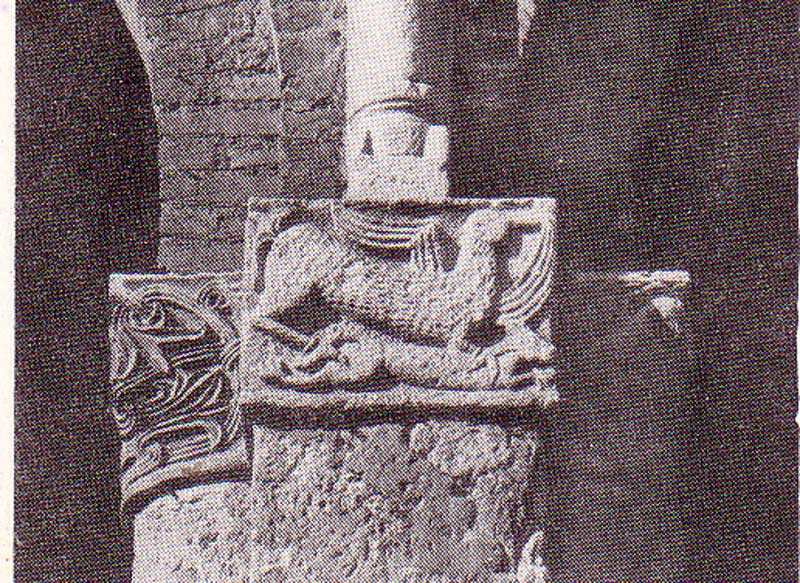 [Speaker Notes: Capitello dei pilastri dell’atrio, secoli XI-XII.]
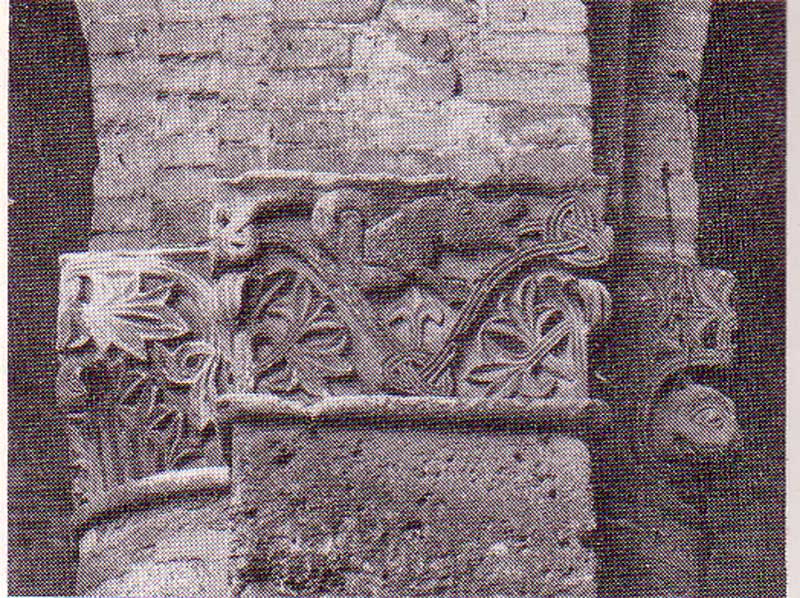 [Speaker Notes: Capitello dei pilastri dell’atrio, secoli XI-XII]
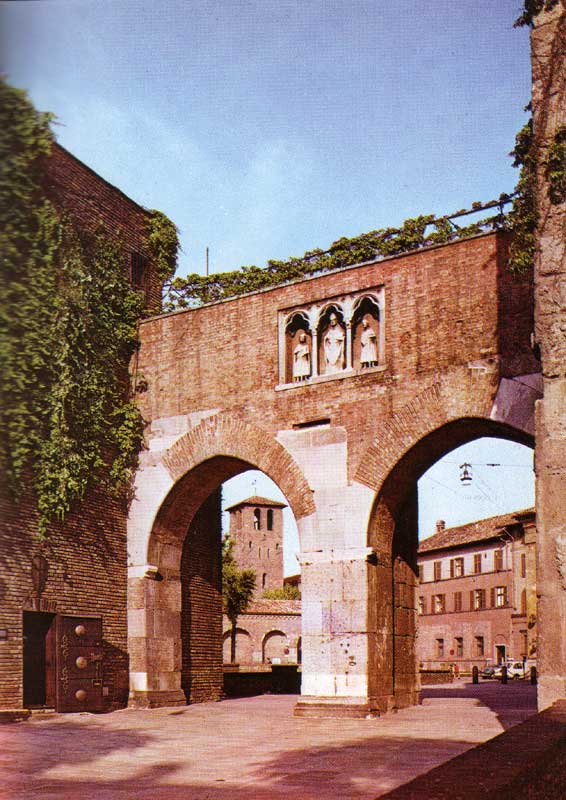 [Speaker Notes: La ‘Pusterla’ sul Naviglio di San vittore.]
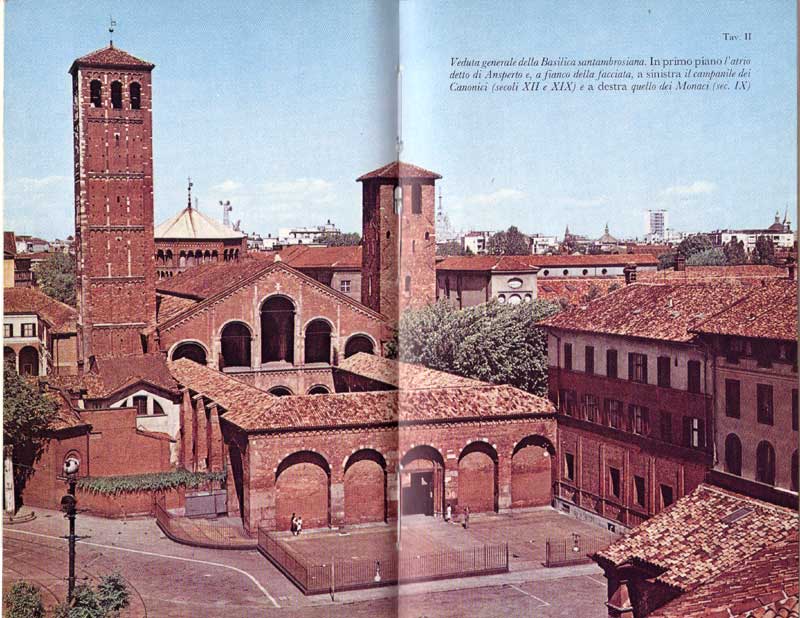 [Speaker Notes: Veduta generale della basilica santambrosiana. In primo piano l’atrio detto di Ansperto e, a fianco della facciata, a sinistra, il campanile dei Canonici ( secoli XII e XIX ) e a destra quello dei Monaci ( sec. IX ).]
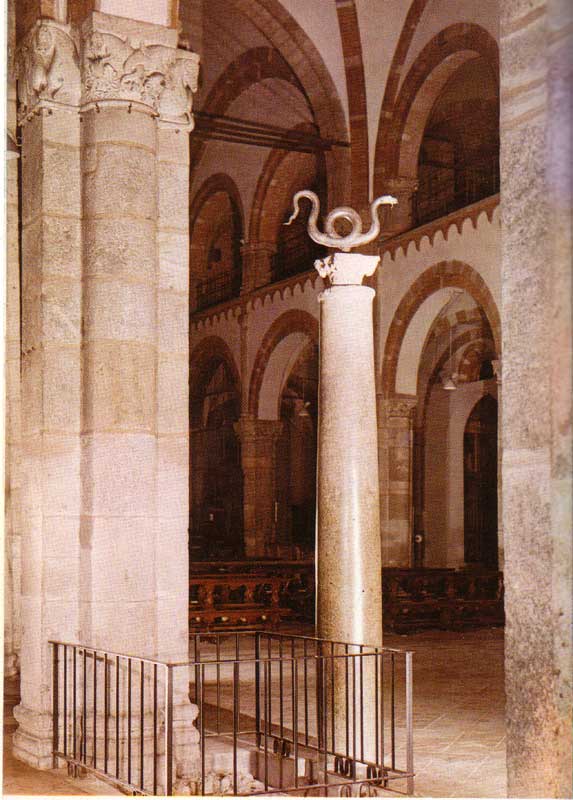 [Speaker Notes: La colonna del serpente di bronzo.]
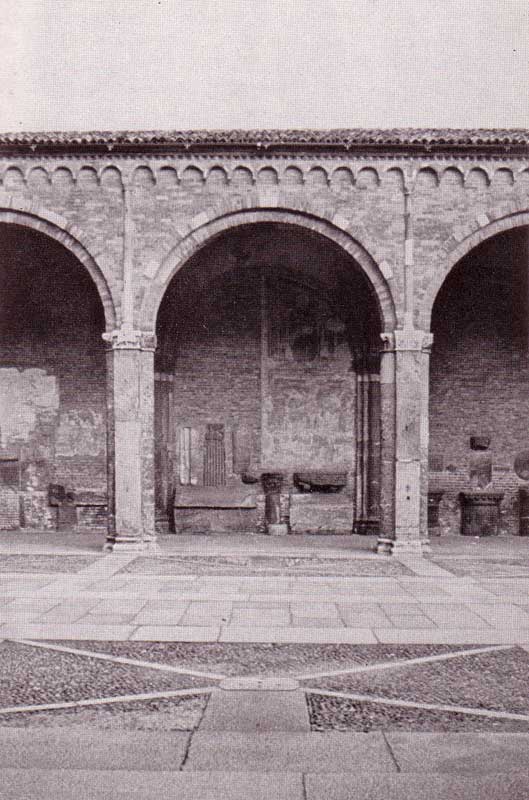 [Speaker Notes: Particolare dell’elegante architettura dell’atrio di Ansperto.]
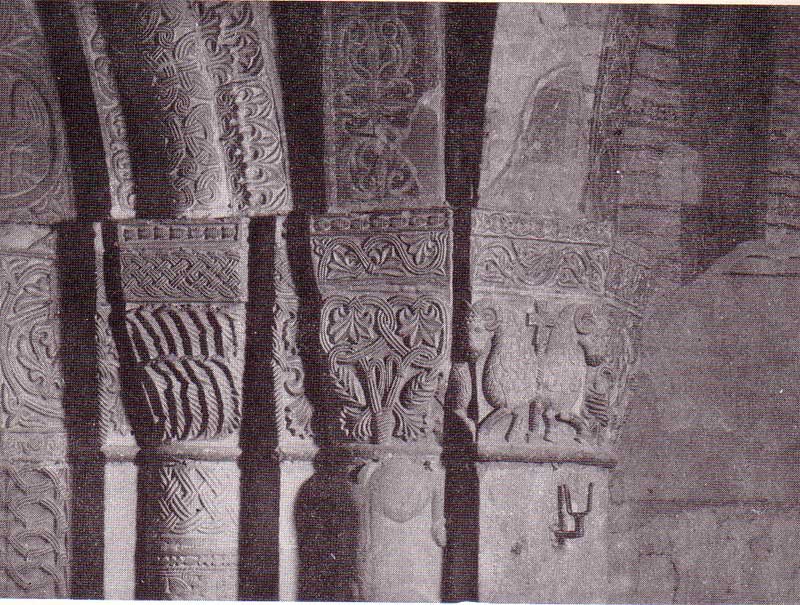 [Speaker Notes: Particolare di capitello appartenente al nartece.]
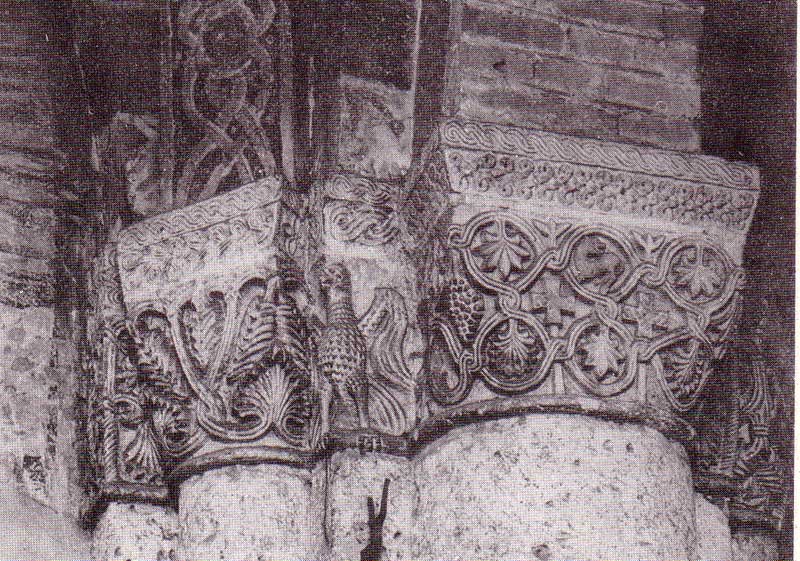 [Speaker Notes: Particolare di capitello appartenente al nartece.]
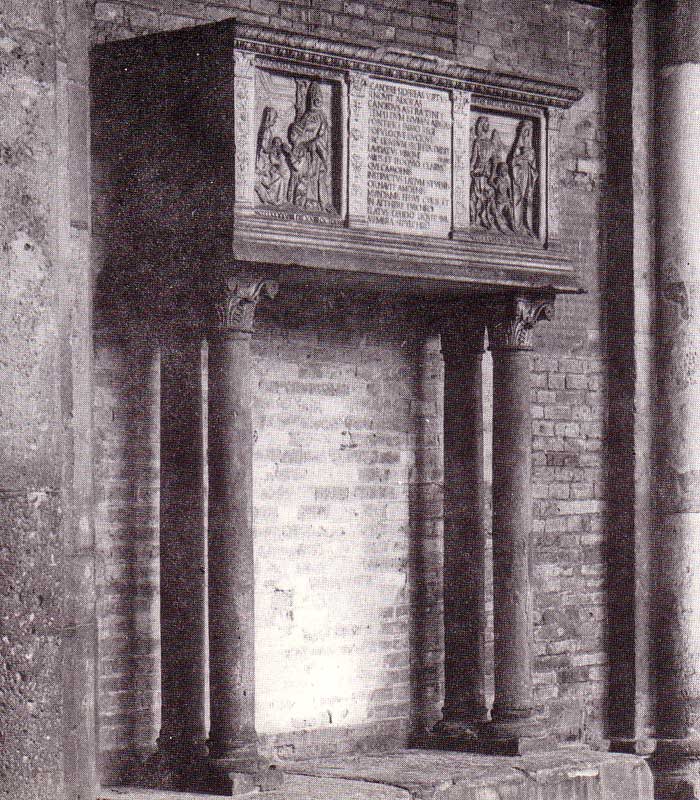 [Speaker Notes: Sepolcro di Candido Decembrio ( 1477), a sinistra del portale.]
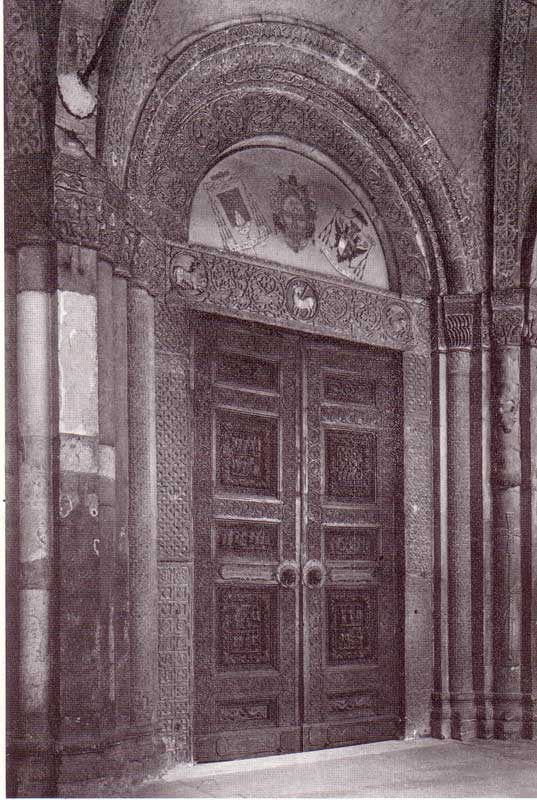 [Speaker Notes: Il portale principale, sotto il nartece.]
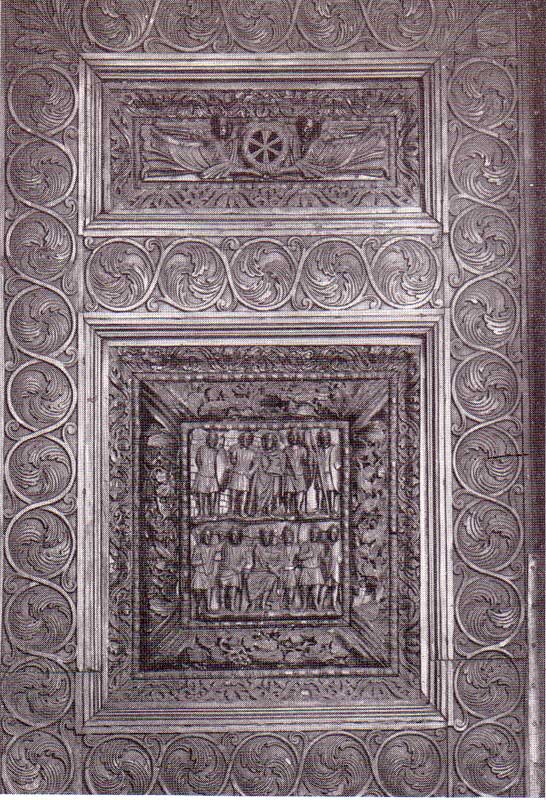 [Speaker Notes: Particolare alto dell’anta lignea del portale maggiore, con scene della vita di Davide ( 1750 circa ).]
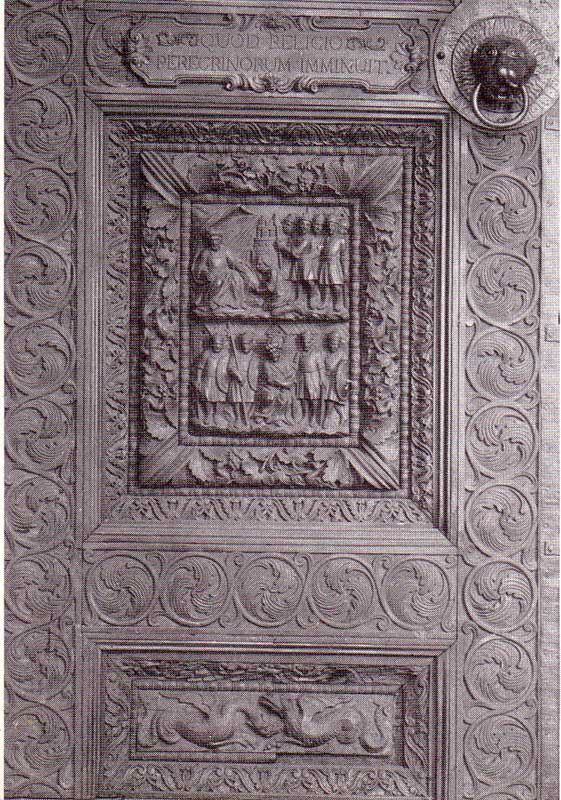 [Speaker Notes: Particolare dell’anta di sinistra dello stesso portale.]
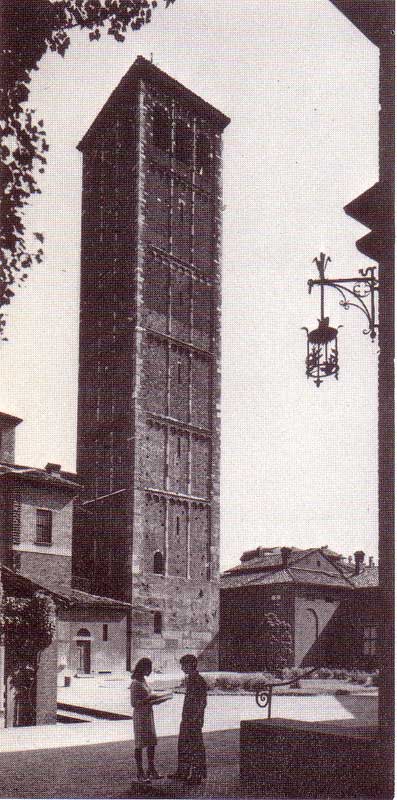 [Speaker Notes: Il campanile dei Canonici.]
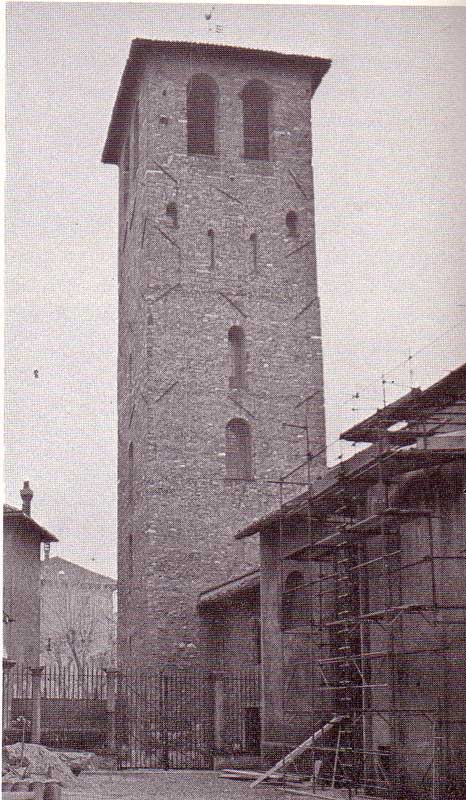 [Speaker Notes: Il campanile dei Monaci.]
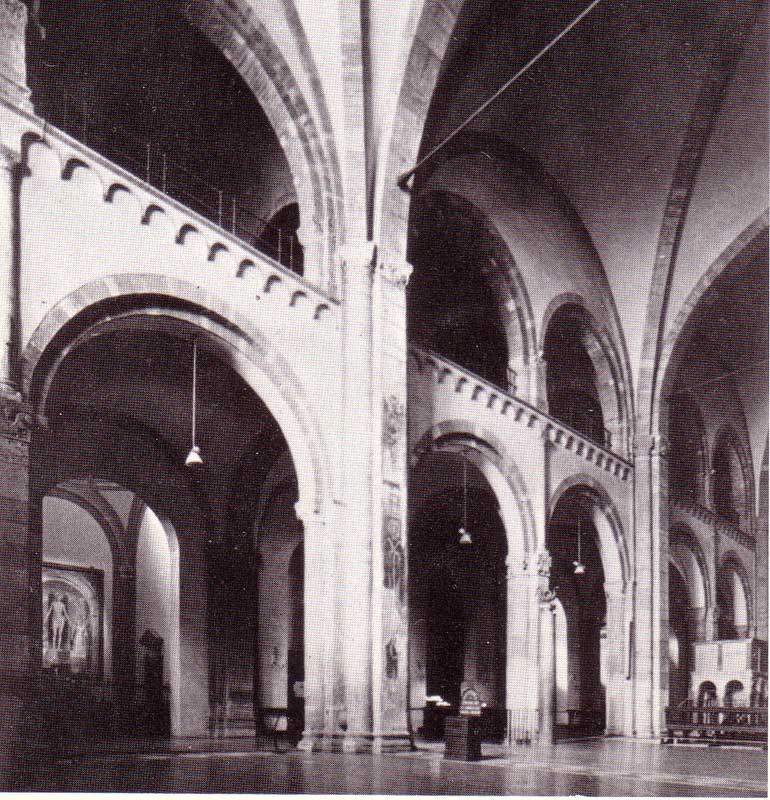 [Speaker Notes: La tipica struttura architettonica delimitante la navata maggiore: sopra le arcate inferiori comunicanti con la navata laterale, i due archi del matroneo.]
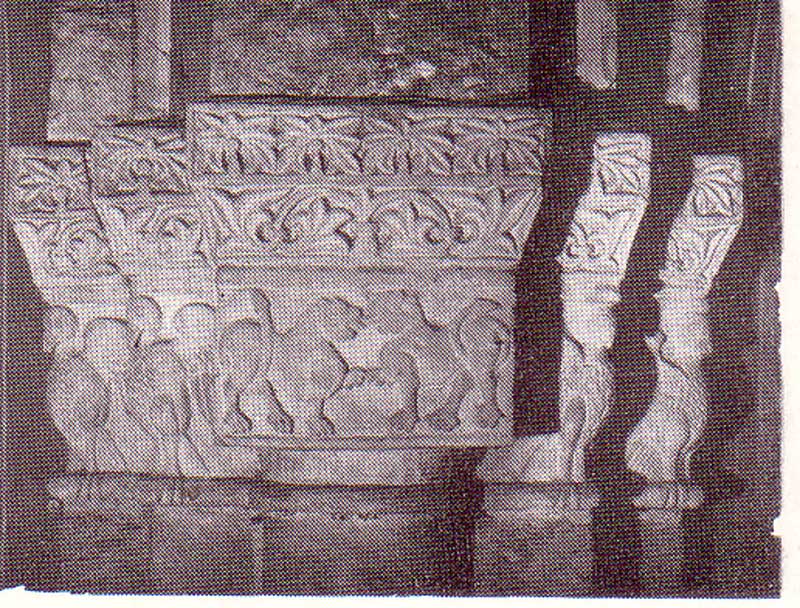 [Speaker Notes: Particolare di capitello interno.]
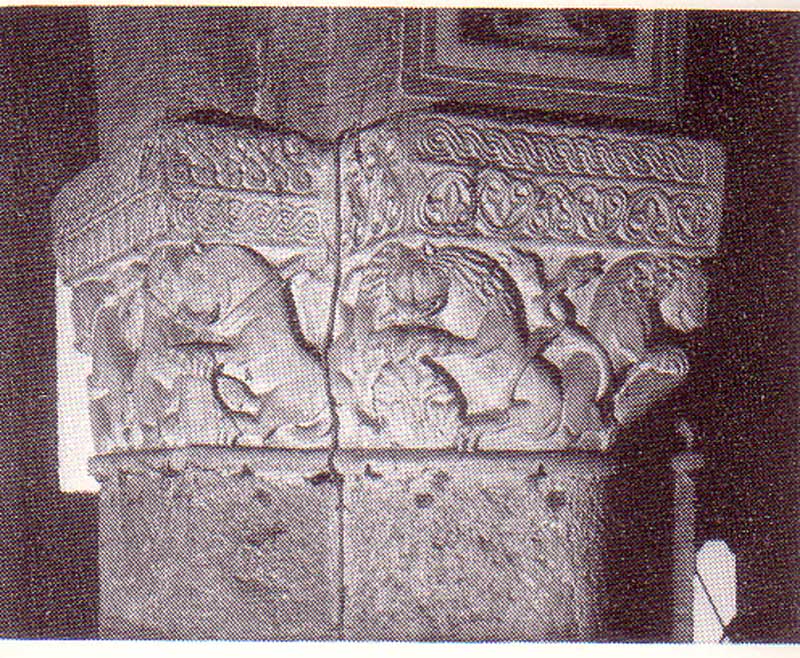 [Speaker Notes: Particolare di capitello interno.]
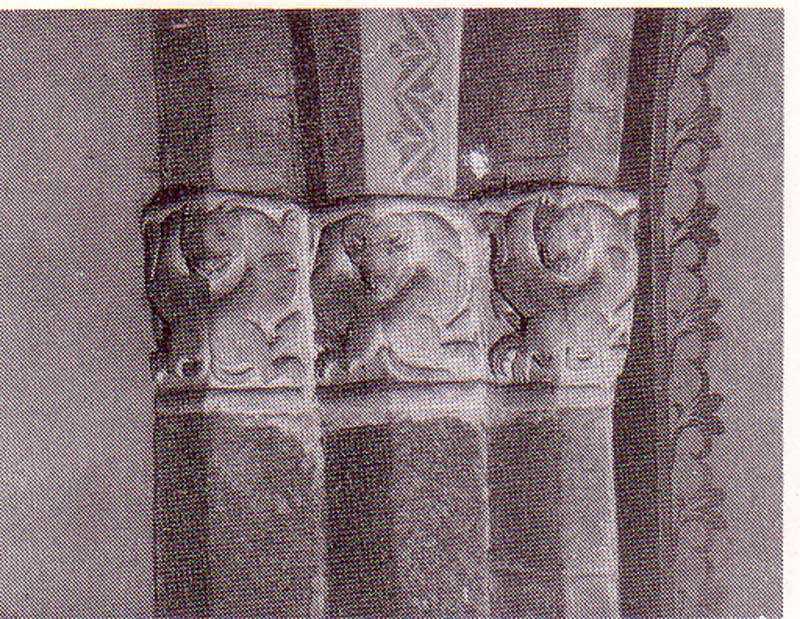 [Speaker Notes: Particolare di capitello interno.]
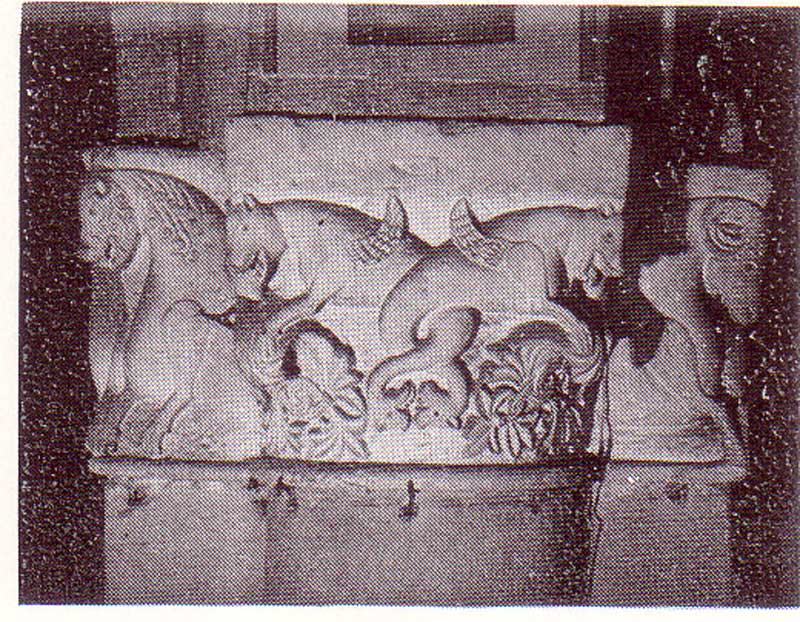 [Speaker Notes: Particolare di capitello interno.]
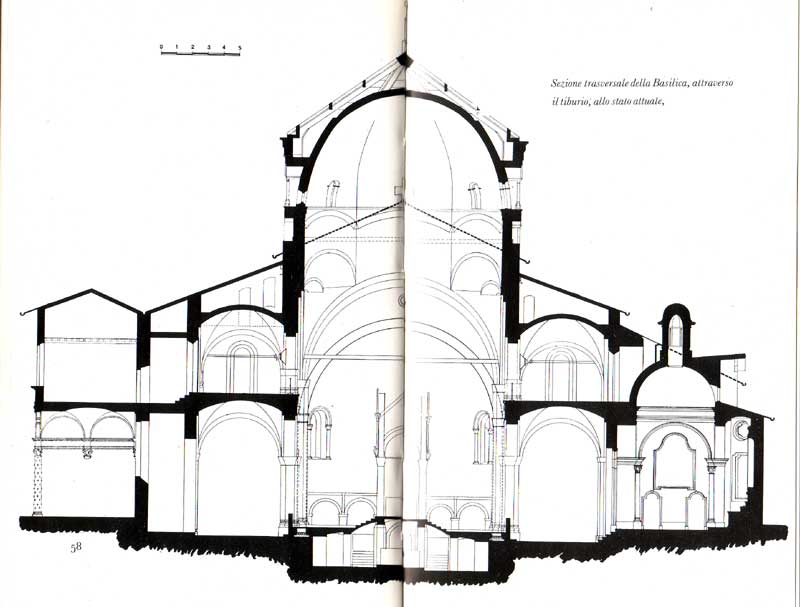 [Speaker Notes: Sezione trasversale della basilica, attraverso il tiburio; allo stato attuale.]
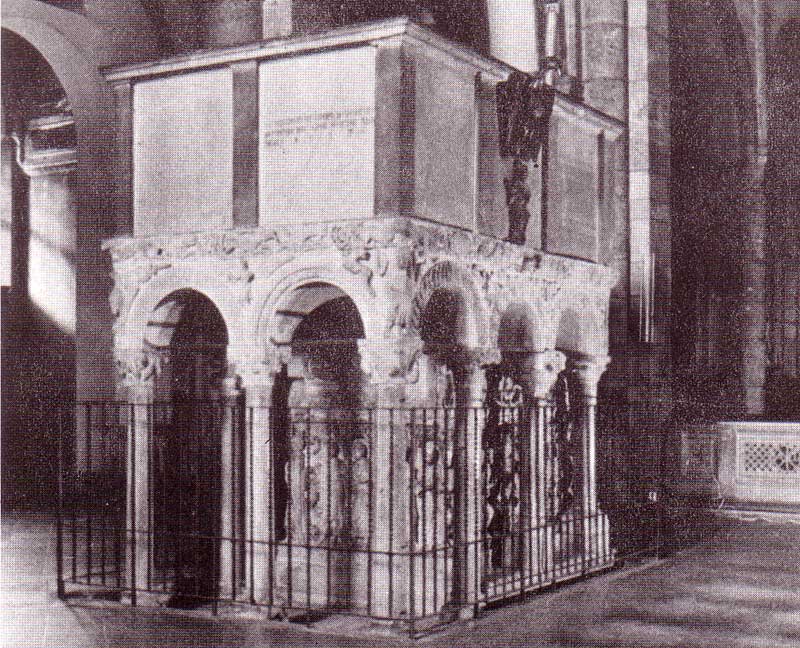 [Speaker Notes: Il composito ambone]
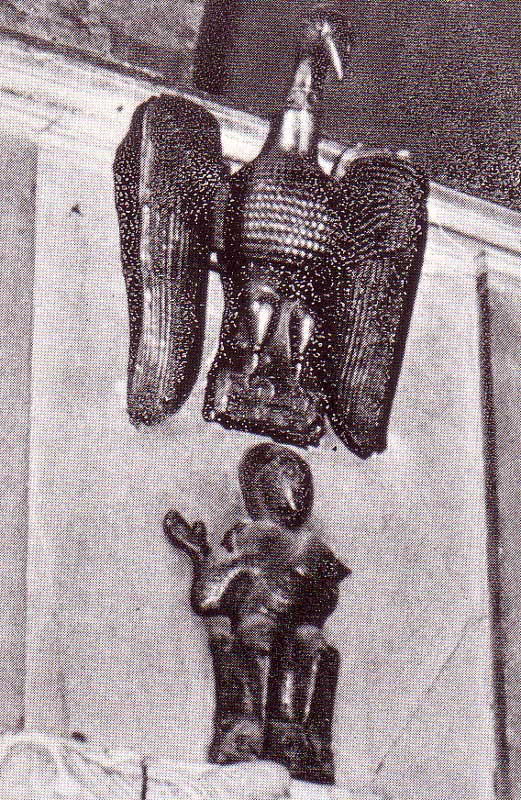 [Speaker Notes: I simboli degli Evangelisti ( Matteo e Giovanni? ) posti sull’ambone ( sec. XIII ).]
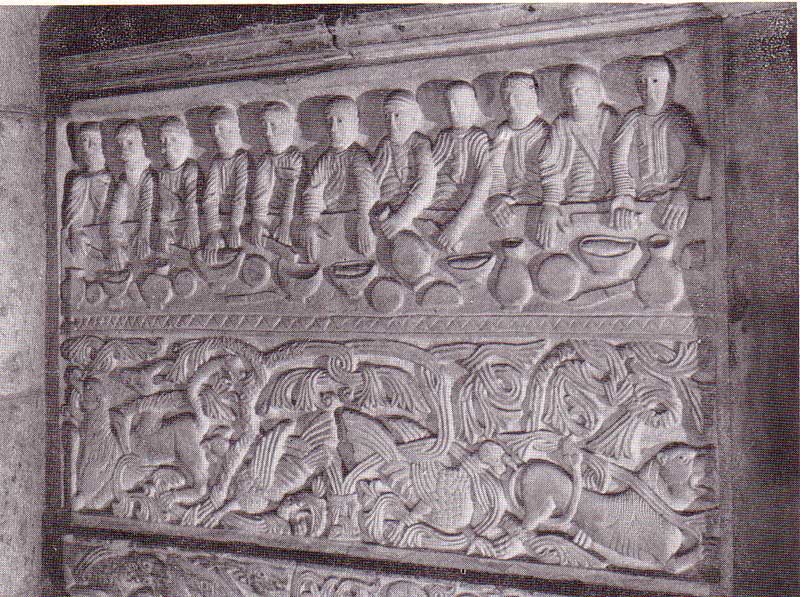 [Speaker Notes: Fronte posteriore dell’ambone: bassorilievo raffigurante un’agape cristiana.]
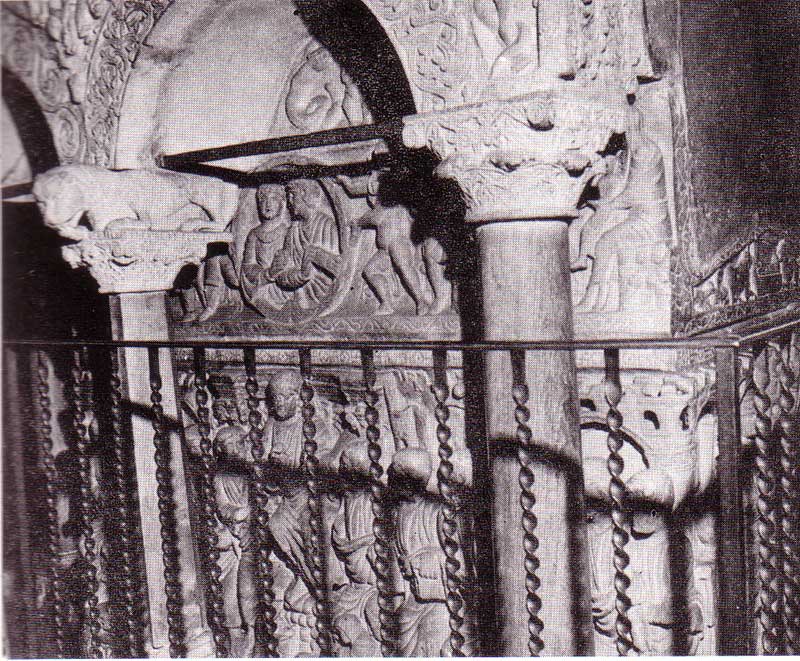 [Speaker Notes: Particolare del sarcofago di Stilicone, posto a basamento dell’ambone; lato verso la navata centrale con il bassorilievo della ‘missio apostolorum’.]
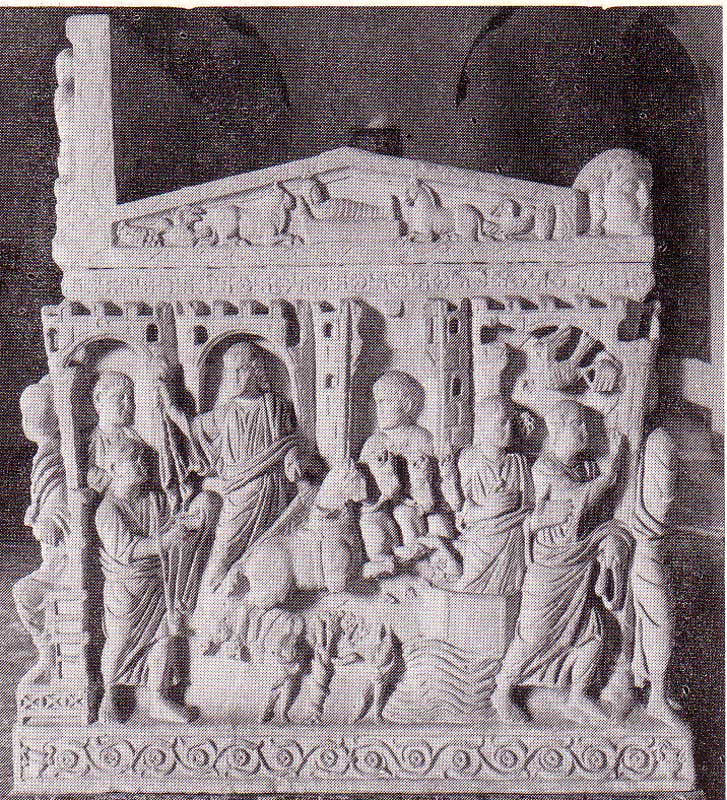 [Speaker Notes: Sarcofago di Stilicone: fianco verso l’altare con la raffigurazione del ratto di Elia e, nel timpano, del presepe.]
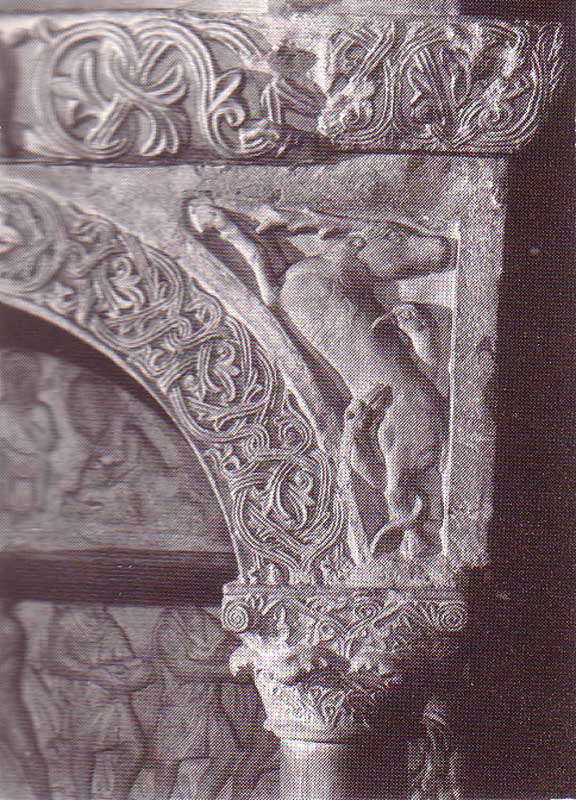 [Speaker Notes: Particolare dell’ambone: un angolo della fronte principale.]
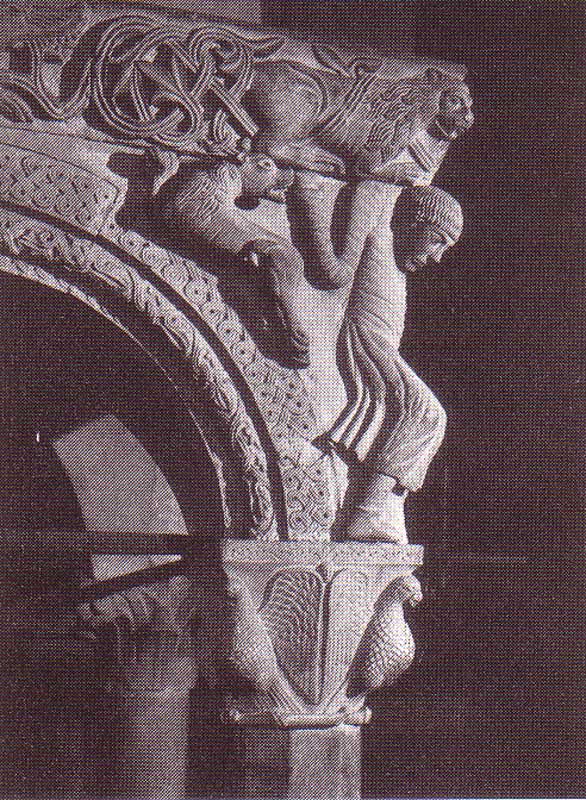 [Speaker Notes: Particolare dell’ambone: un angolo della fronte principale.]
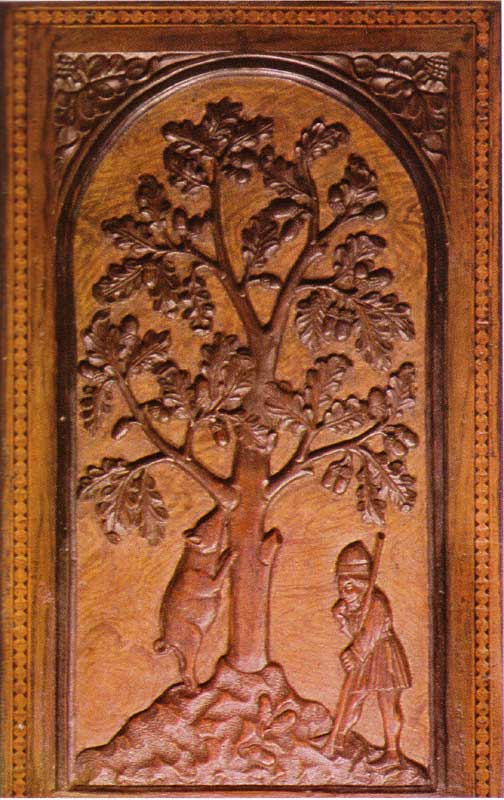 [Speaker Notes: Uno dei dossali del coro ad intagli ligni ( xec. XV ) con scene agresti; il fondo ha una decorazione policroma tipo radica.]
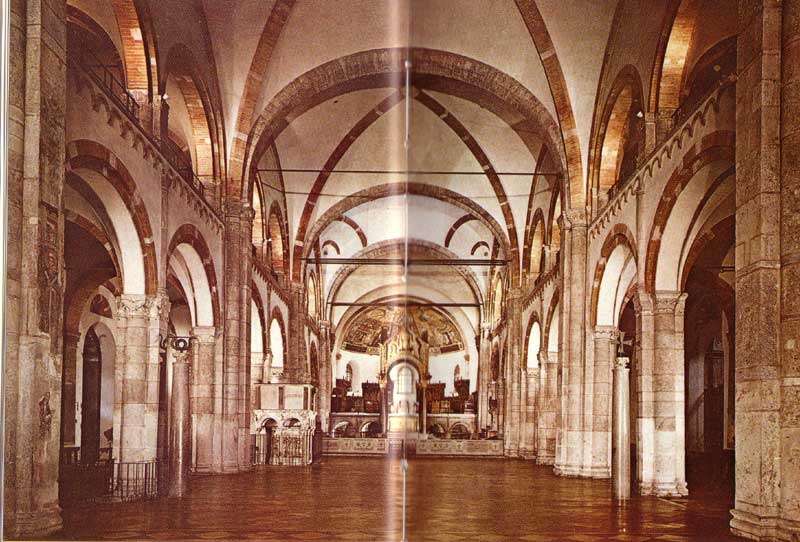 [Speaker Notes: L’interno della basilica]
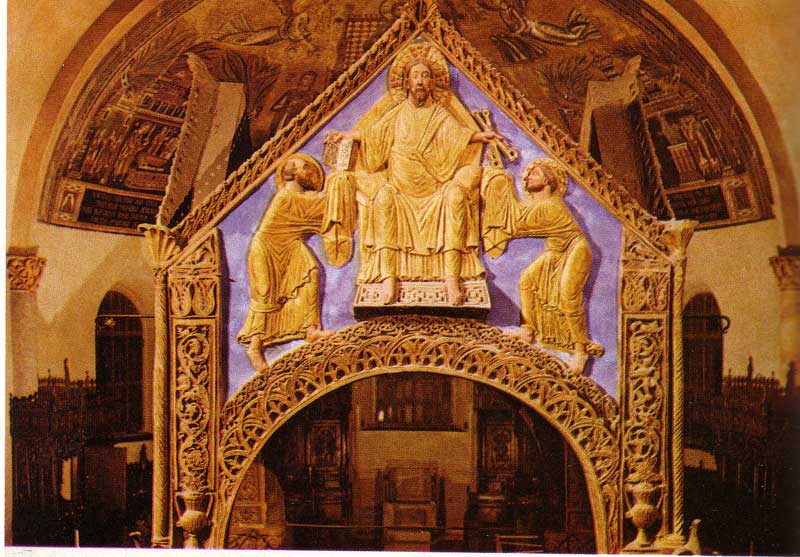 [Speaker Notes: Ciborio, parte centrale: Cristo in cattedra tra i Santi Pietro e Paolo.]
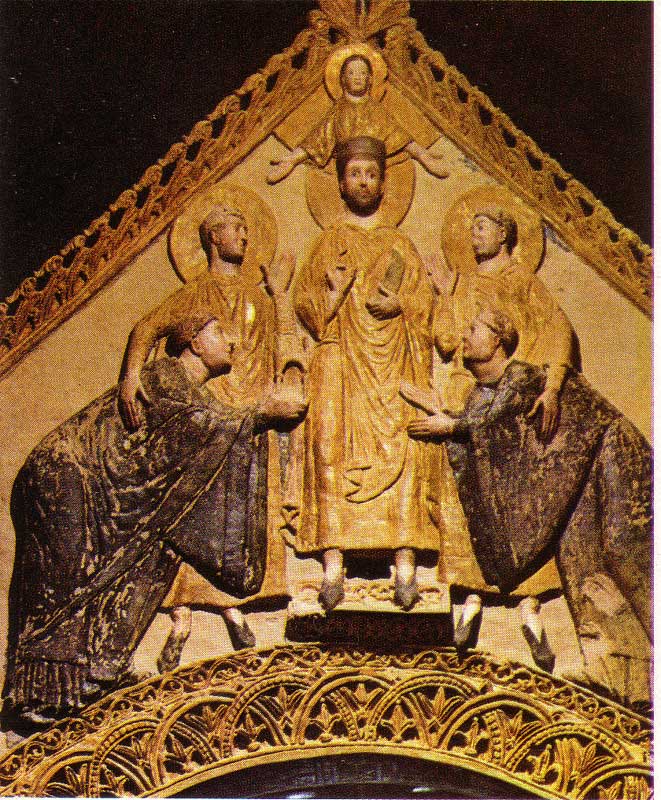 [Speaker Notes: Parte del ciborio verso il coro: S. Ambrogio riceve l’omaggio del ciborio da un vescoco e da un diacomo, assistiti dai Santi Gervasio e Protasio.]
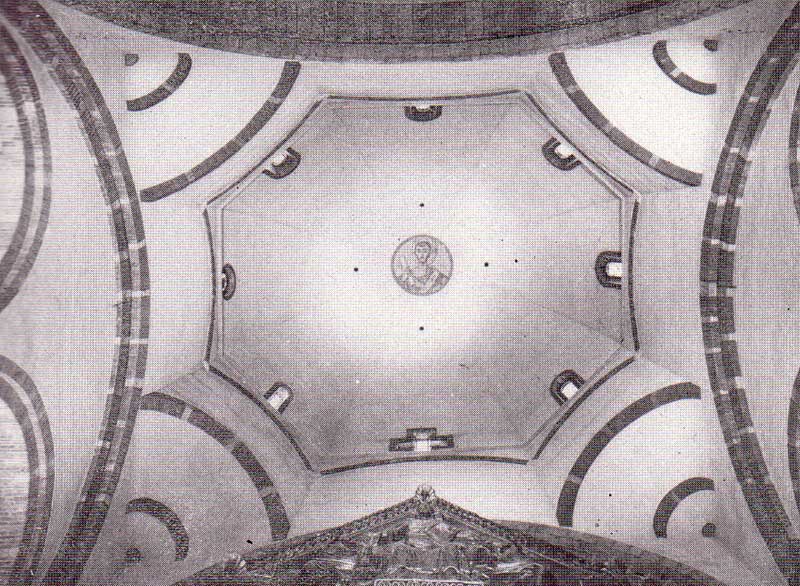 [Speaker Notes: La cupola vista dal basso con i quattro pennacchi angolari di raccordo]
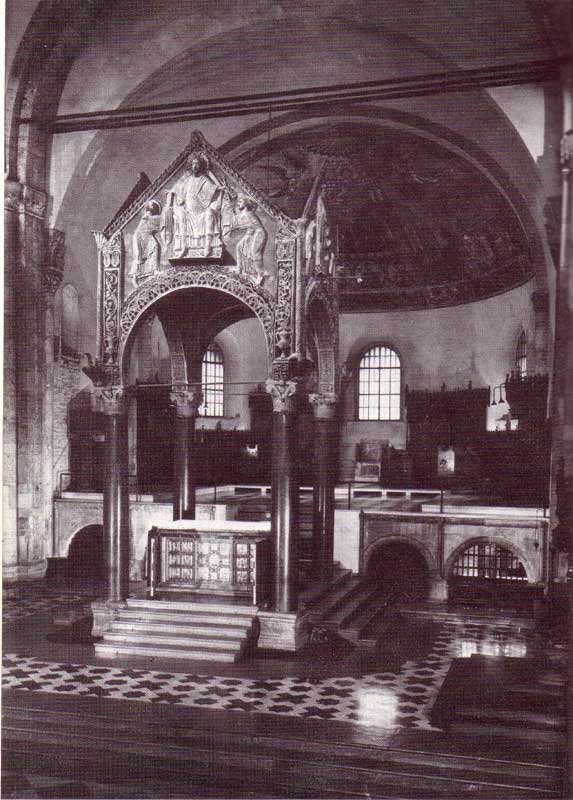 [Speaker Notes: Il presbiterio ed il coro sono dominati dall’altare d’oro e dal monumentale ciborio.]
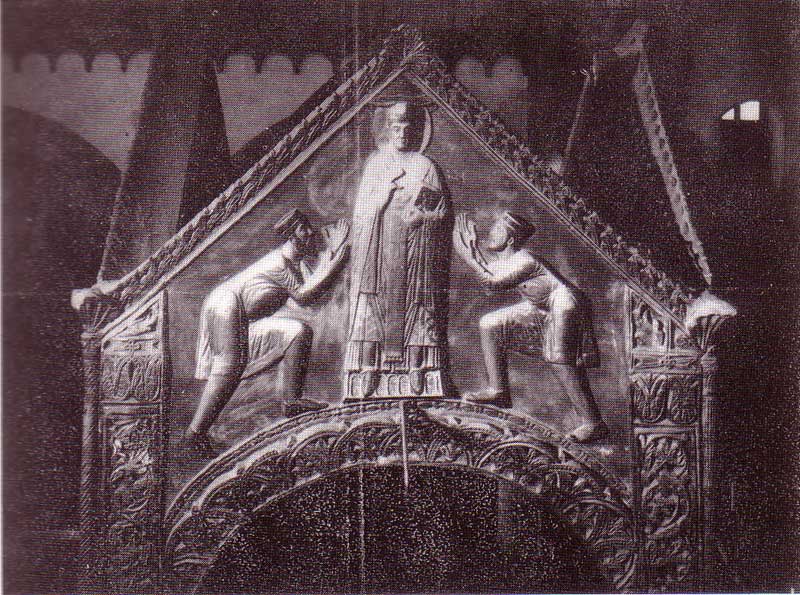 [Speaker Notes: Timpano di destra del ciborio: S. Benedetto riceve l’omaggio di due imperatori, Ottone 1° e 2°.]
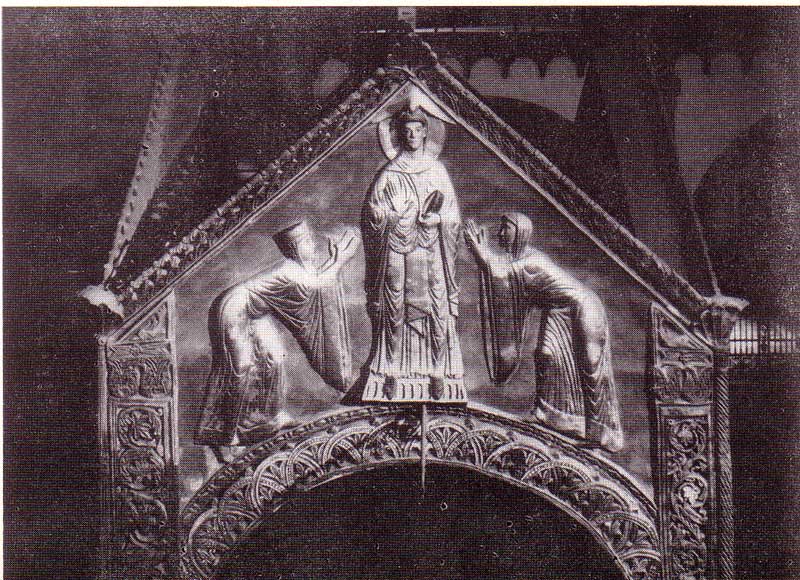 [Speaker Notes: Timpano di sinistra: la Vergine riceve l’omaggio delle mogli dei due imperatori.]
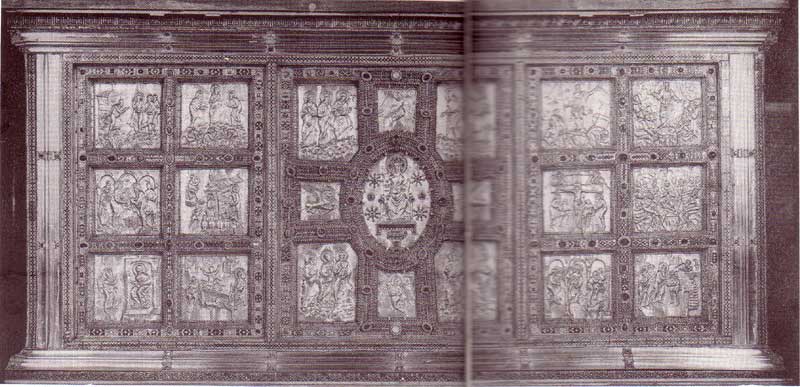 [Speaker Notes: Altare d’oro ( sec. IX ). La fronte verso la navata, o aurea, con scene della vita di Cristo.]
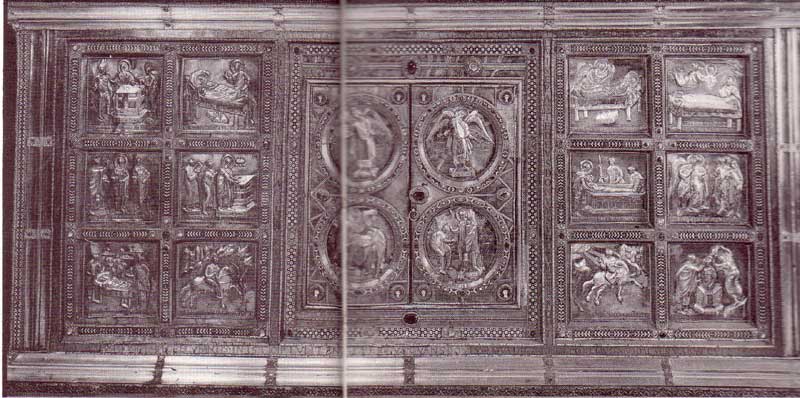 [Speaker Notes: Altatr d’oro. La fronte verso il coro con scene della vita di S. Ambrogio.]
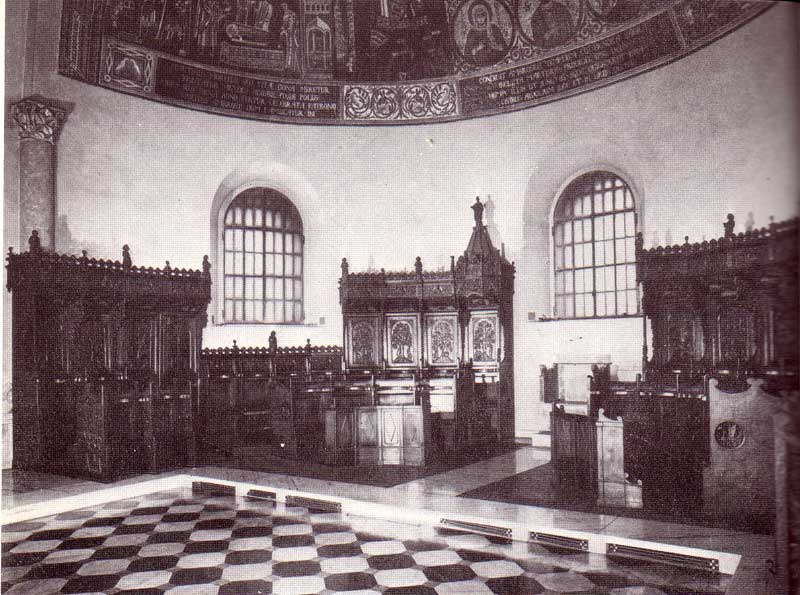 [Speaker Notes: Il coro ligneo, con tarsie e intagli policromi ( sec. XV ).]
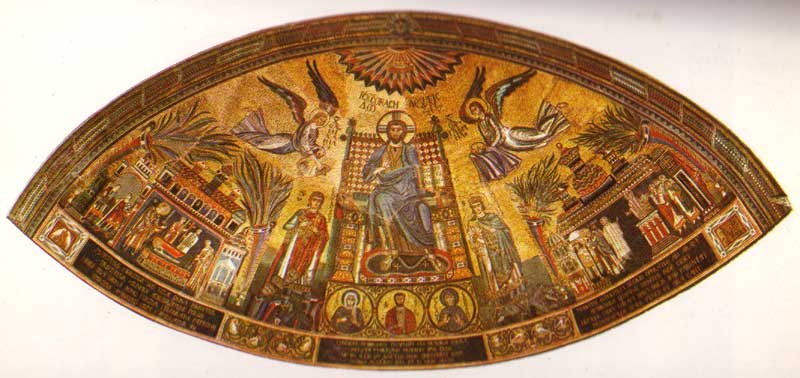 [Speaker Notes: Il grande moaico absidale ( secoli VI-VIII e XVIII-XIX, con il Cristo benedicente tra i Santi ed i Martiri milanesi.]
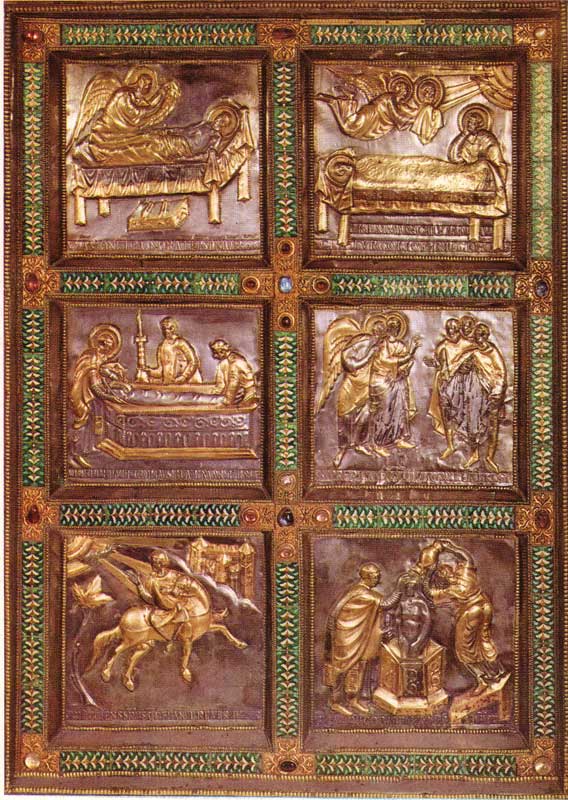 [Speaker Notes: L’altare d’oro: particolare della fronte argentea ( sec. IX ), verso il coro, con episodi della vita di S. Ambrogio.]
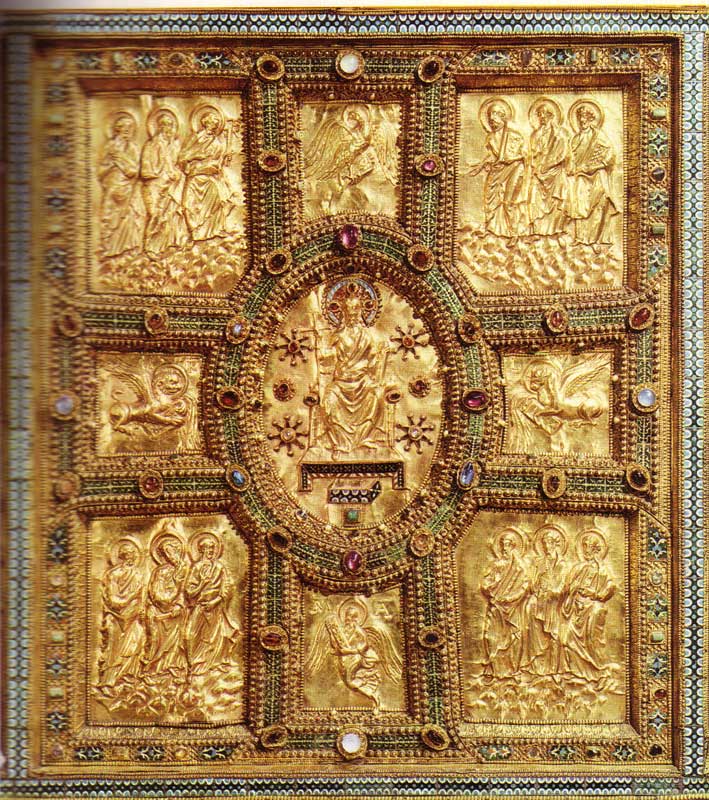 [Speaker Notes: L’altare d’oro: particolare della fronte aurea ( sec. IX ), verso la navata con scene della vita di Gesù.]
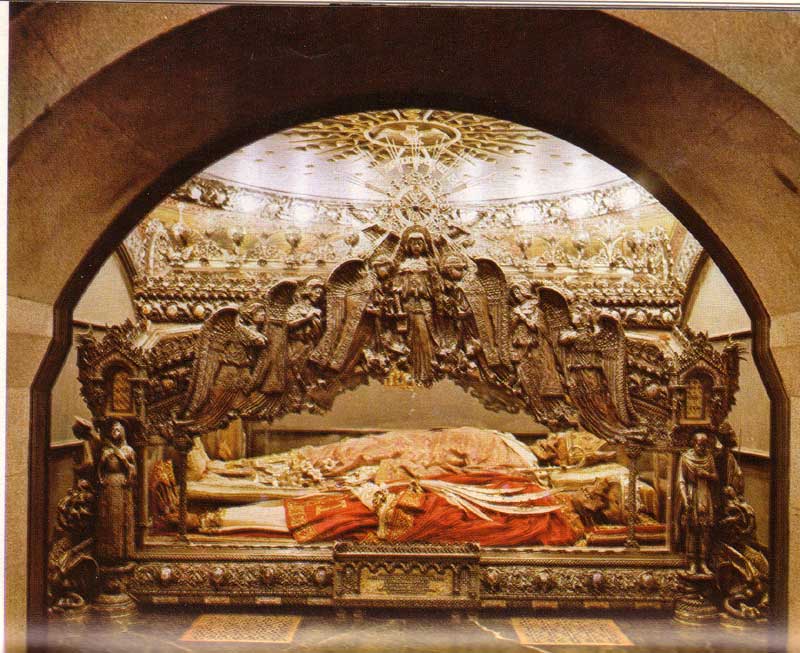 [Speaker Notes: L’urna d’argento e di cristallo ( sec. XIX ) con le venerate spoglie di S. Ambrogio e dei Santi Gervasio e Protasio.]
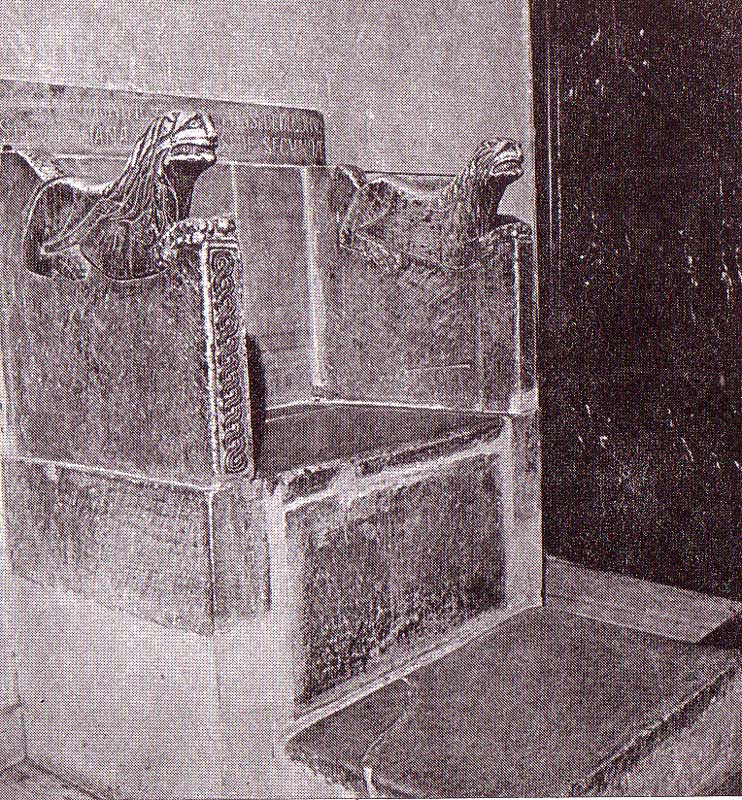 [Speaker Notes: La cattedra episcopale con elementi decorativi del sec. IX.]
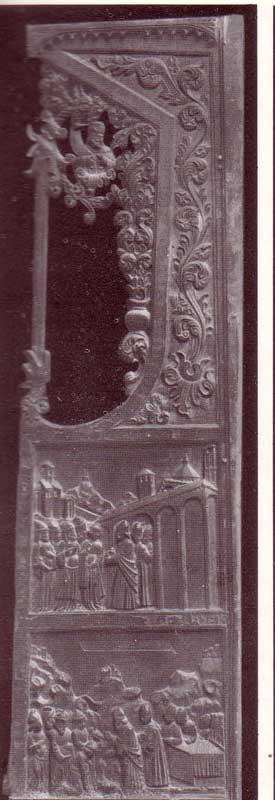 [Speaker Notes: Coro ligneo: fiancata degli stalli maggiori. Una processione e le nozze di Eduino con Etelberga.]
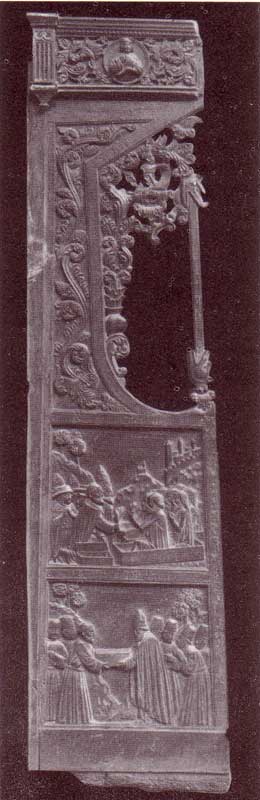 [Speaker Notes: Coro ligneo del coro, fiancata degli stalli maggiori. Ritrovamento dei corpi di Santi e il rito dell’offerta ad un Vescovo.]
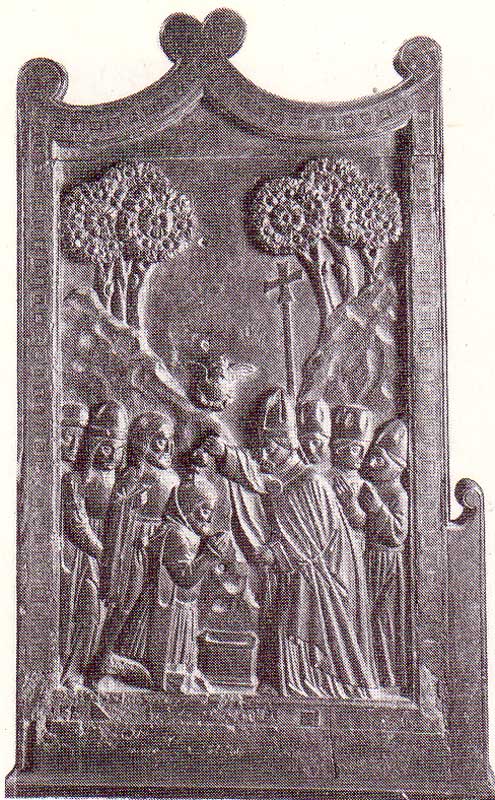 [Speaker Notes: Una fiancata minore del coro ligneo.]
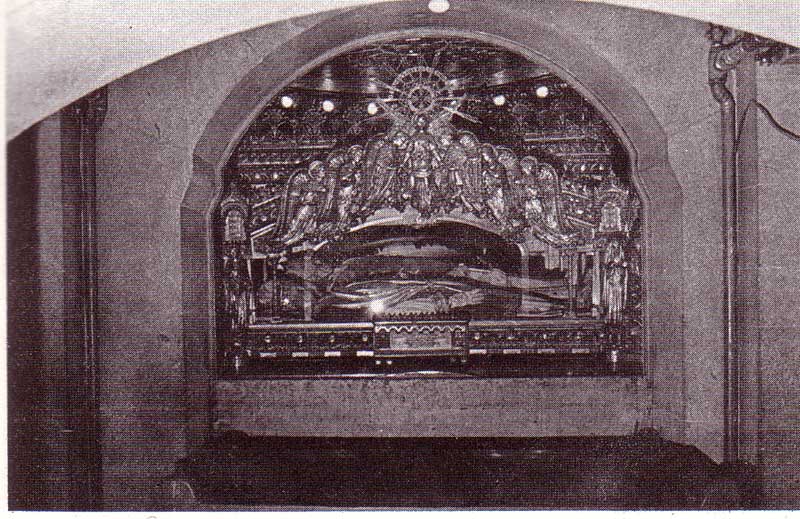 [Speaker Notes: Cripta: l’urna argentea dei Santi Ambrogio, Gervasio e Protasio, vista posteriormente dal sacello.]
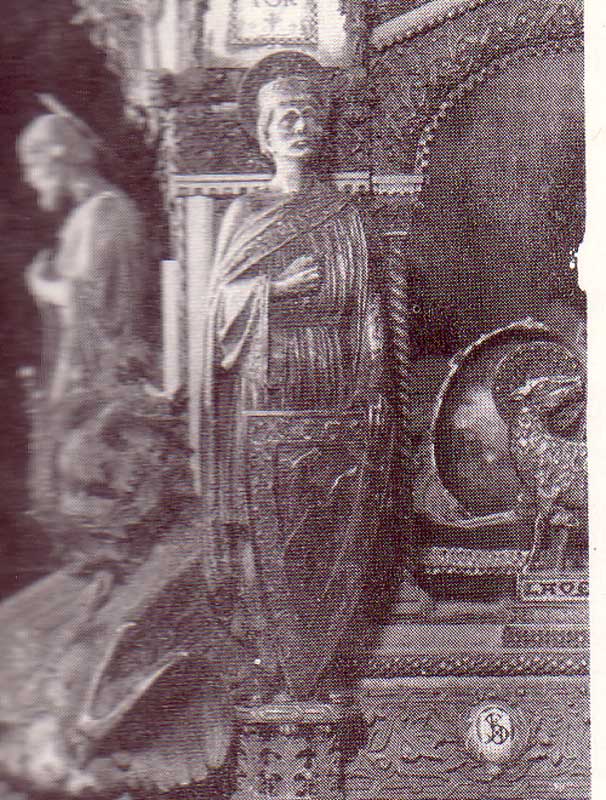 [Speaker Notes: Urna argentea: particolare con statuetta raffigurante S. Vittore.]
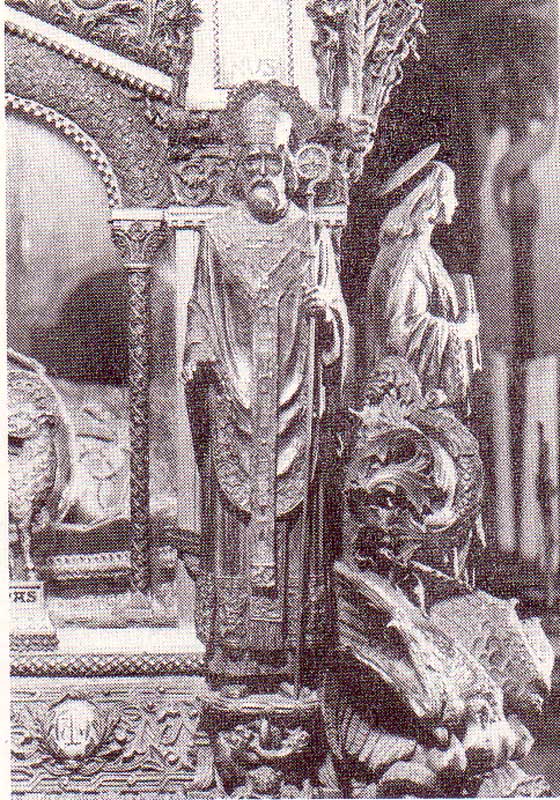 [Speaker Notes: Urba argentea: particolare con statuetta di S. Agostino.]
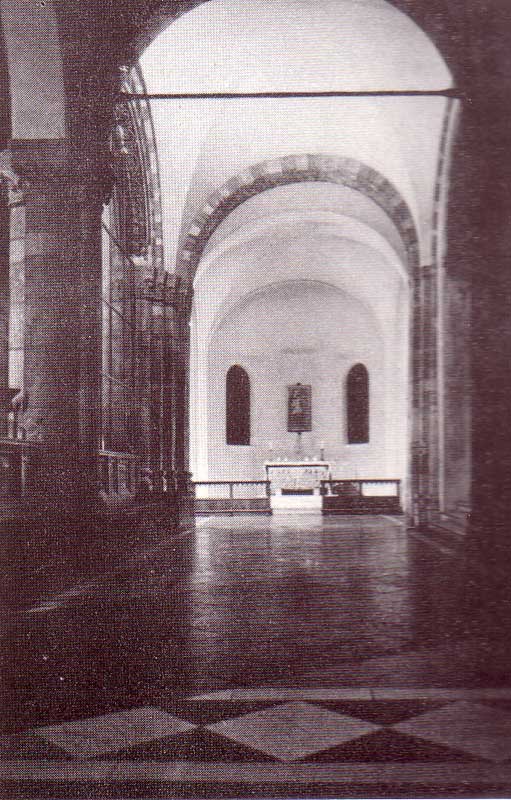 [Speaker Notes: Absidiola della navata destra con l’altare dei Santi Nabore e Felice.]
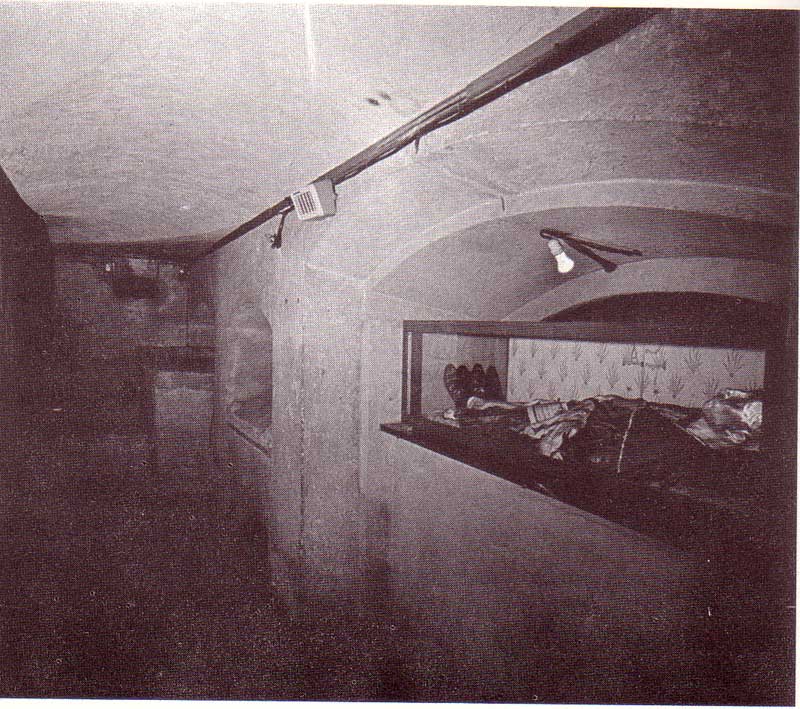 [Speaker Notes: Sacello sotto l’altare: l’urna di cristallo con il corpo di S. Satiro.]
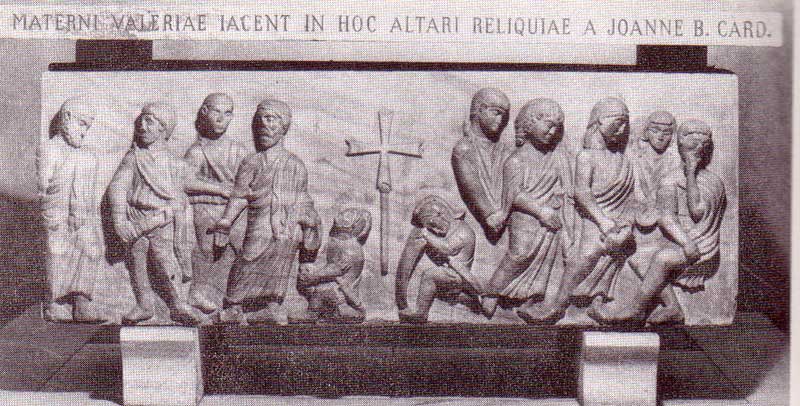 [Speaker Notes: Il sacrcofago cristiano ( sec. VI ) dei martiri Nabore e Felice.]
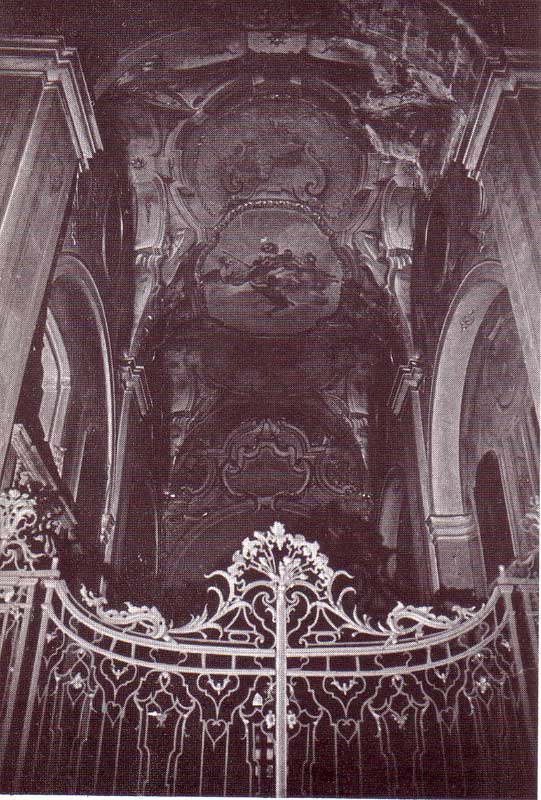 [Speaker Notes: L’anticappella del sacello di S. Vittore in Ciel d’oro.]
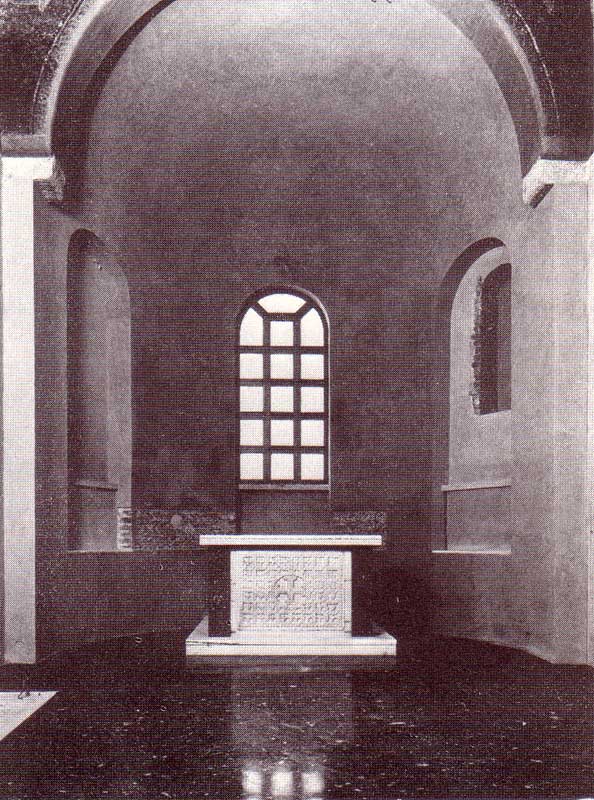 [Speaker Notes: L’interno del sacello di S. Vittore in Ciel d’oro.]
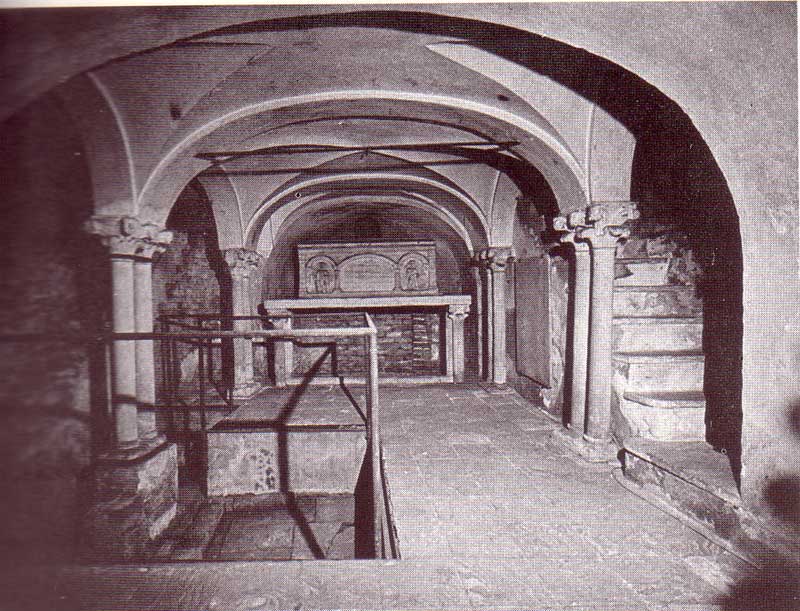 [Speaker Notes: La cripta di S. Vittore in Ciel d’oro.]
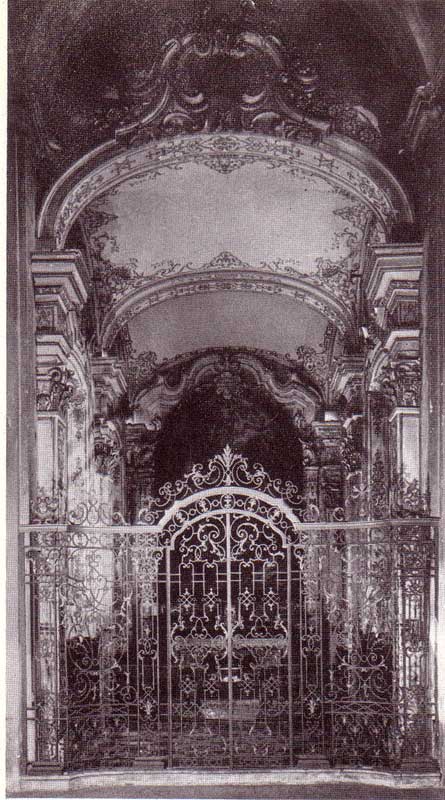 [Speaker Notes: La cappella di S. Ambrogio morente.]
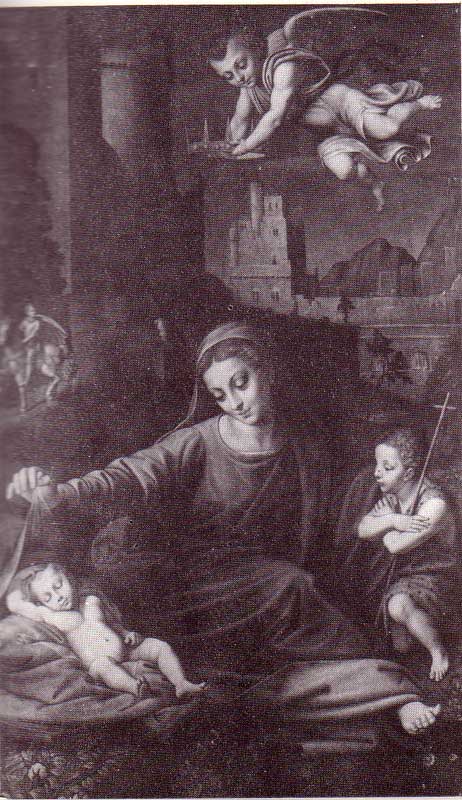 [Speaker Notes: Cappella di S. Giorgio: pala del Lanino con Madonna e gesù e Giovanni.]
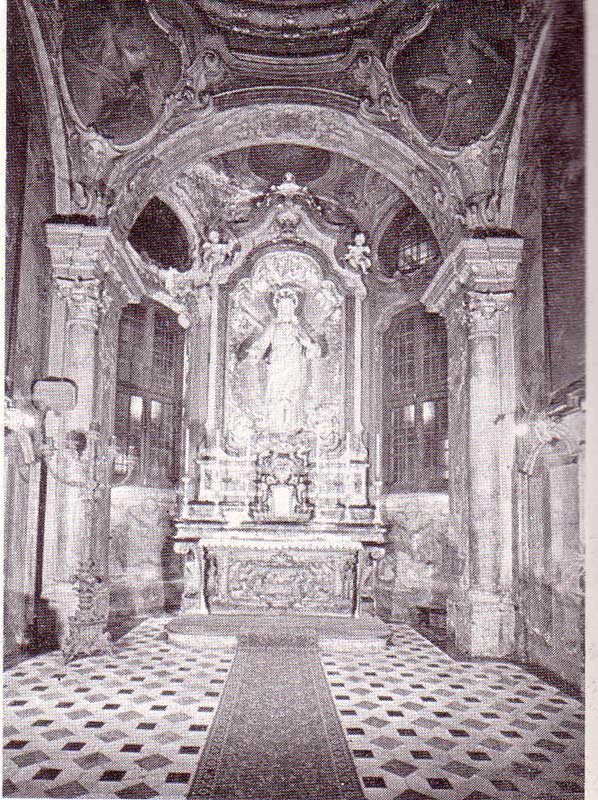 [Speaker Notes: Cappella del Sacro cuore o del Santissimo, già detta di S. Bernardo]
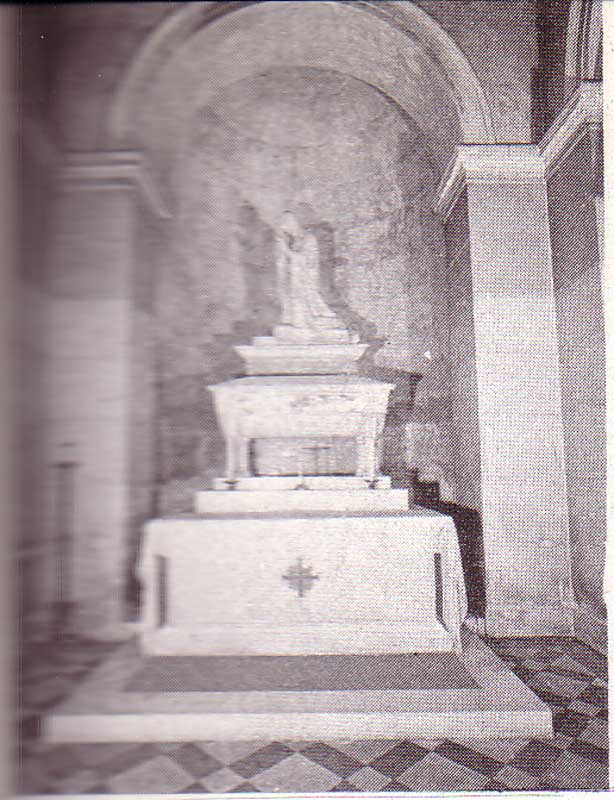 [Speaker Notes: Cappella di S. Savina.]
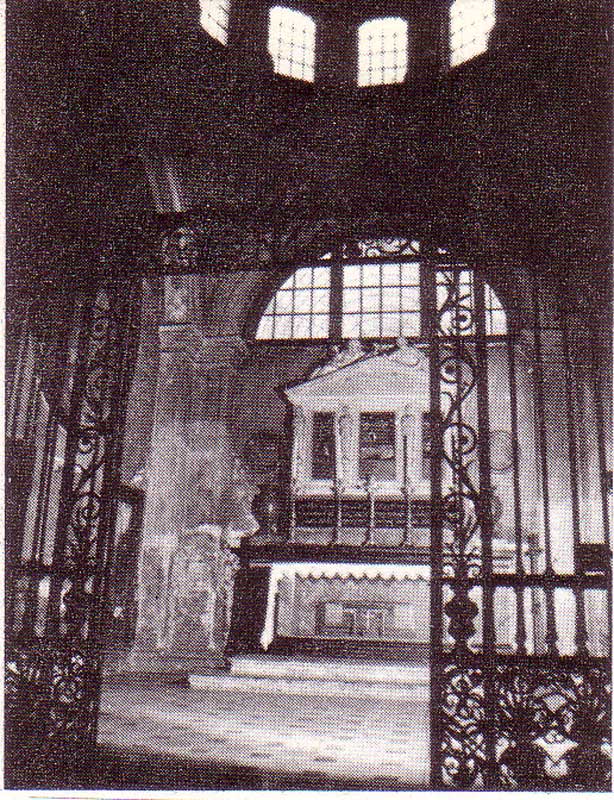 [Speaker Notes: Cappella di S. Marcellina.]
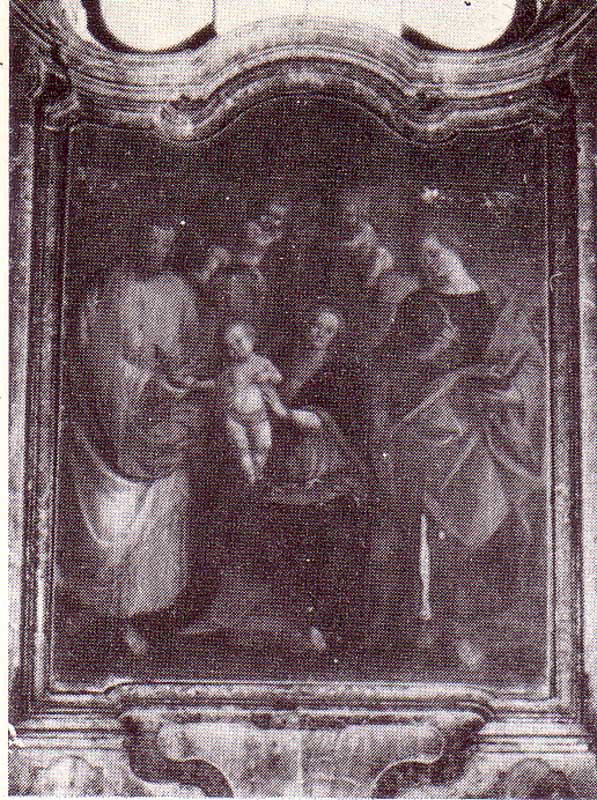 [Speaker Notes: Pala d’altare della cappella di S. Bartolomeo.]
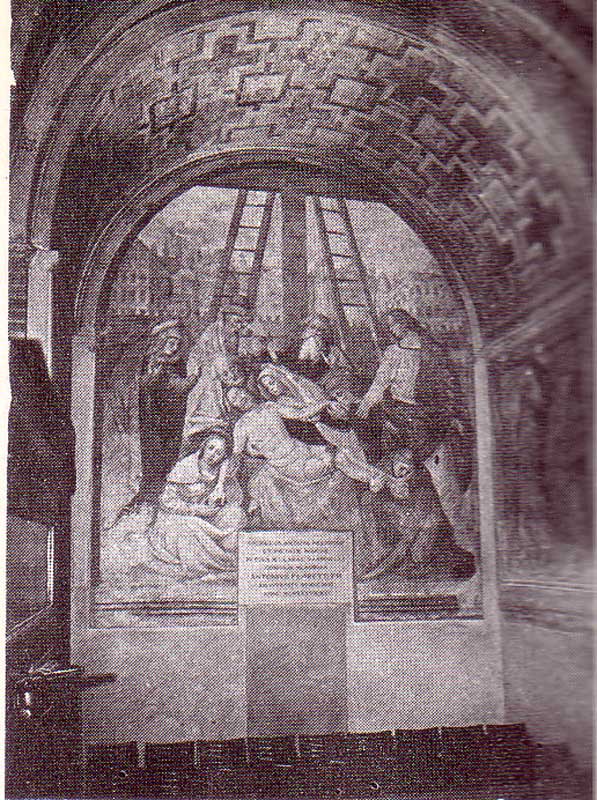 [Speaker Notes: La deposizione, opera attribuita a Gaudenzio Ferrari.]
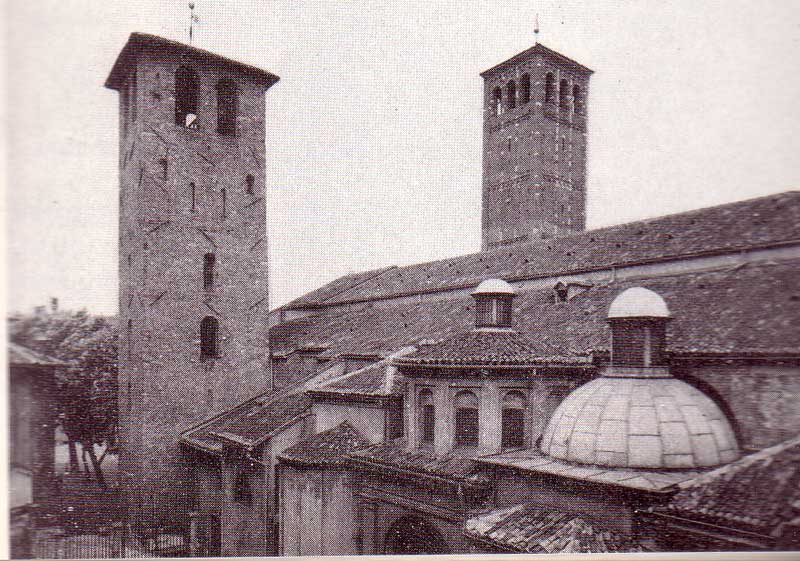 [Speaker Notes: I due campanili dei Monaci e dei Cannonici e le Cupolette delle cappelle del lato destro.]
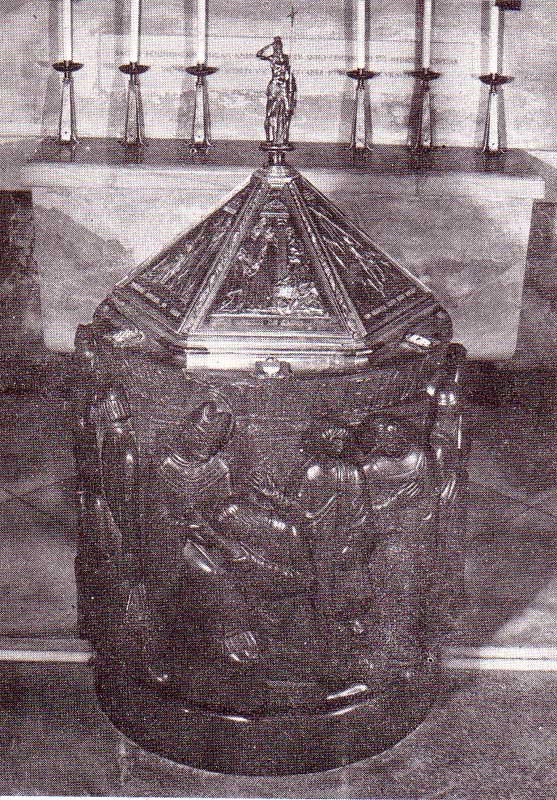 [Speaker Notes: Fonte battesimale in porfido ( 19040 )]
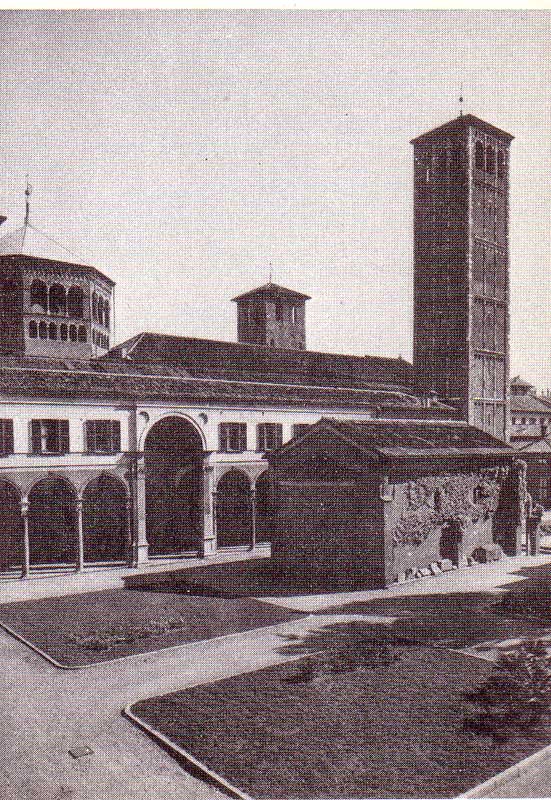 [Speaker Notes: Vista del cortile della Canonica; in mezzo la chiesetta di S. Sigismondo.]
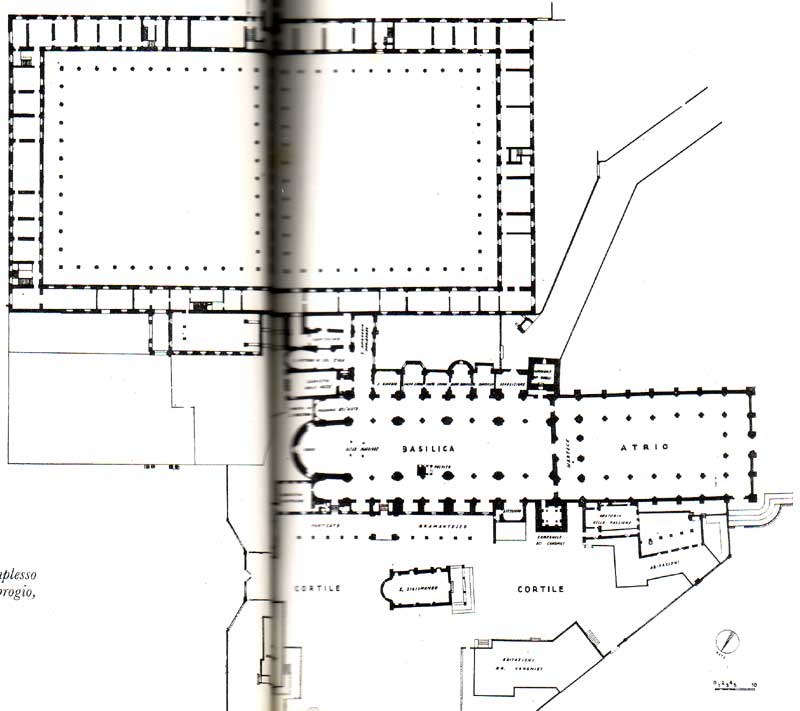 [Speaker Notes: Planimetria generale del complesso monumentale di S. Ambrogio , com’era fino al 1943.]
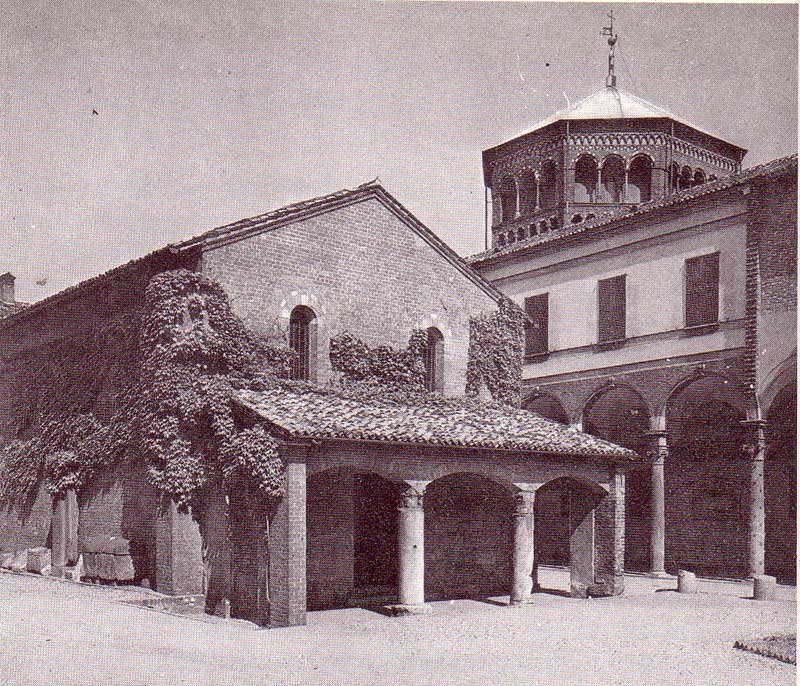 [Speaker Notes: La facciata di s. Maria Greca o di San Sigismondo.]
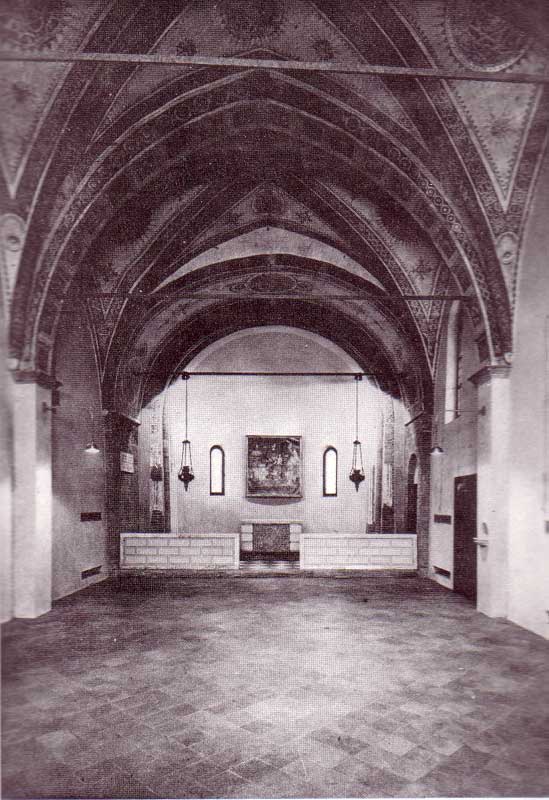 [Speaker Notes: L’interno di S. Sigismondo.]
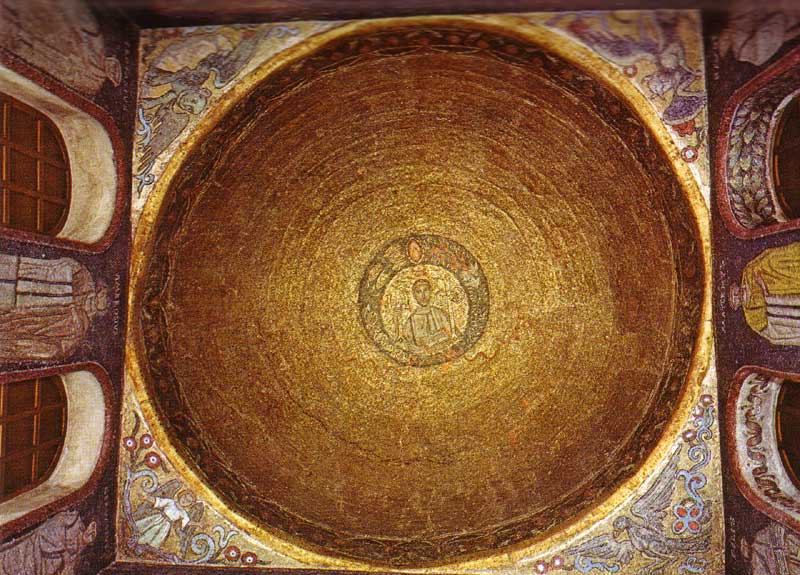 [Speaker Notes: La cupola del sacello di S. Vittore in Ciel d’oro con il prezioso mosaico.]
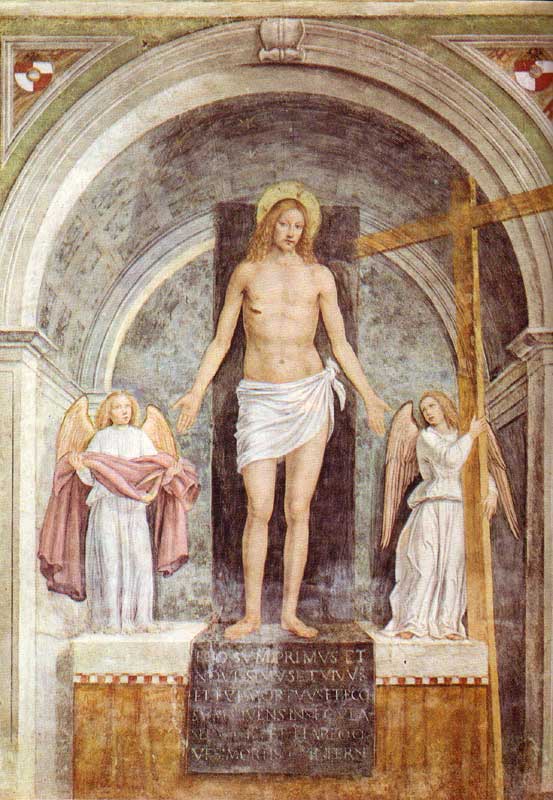 [Speaker Notes: Battistero: affresco del Cristo risorto di Ambrogio da Fossano detto il borgognone ( fine sec. XV ).]
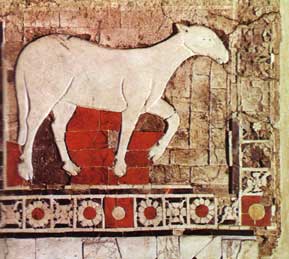 [Speaker Notes: Unica ed integra tarsia di marmo a paste vitree, superstite della primitiva ecorazione absidale ( sec. IV ); il mistico Agnello.( conservato nel Museo )]
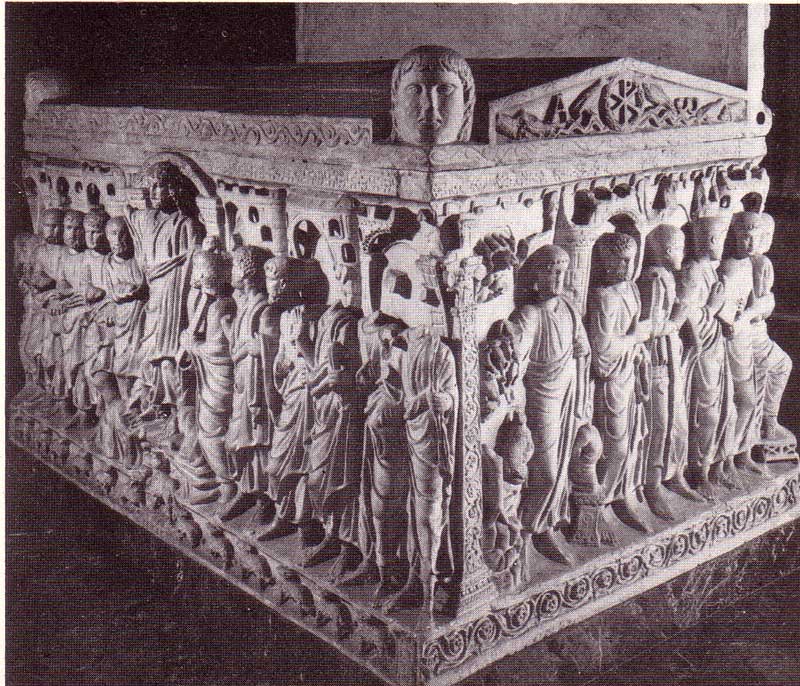 [Speaker Notes: Calco del sarcofago di Stilicone, sotto l’ambone, ( conservato in museo ).]
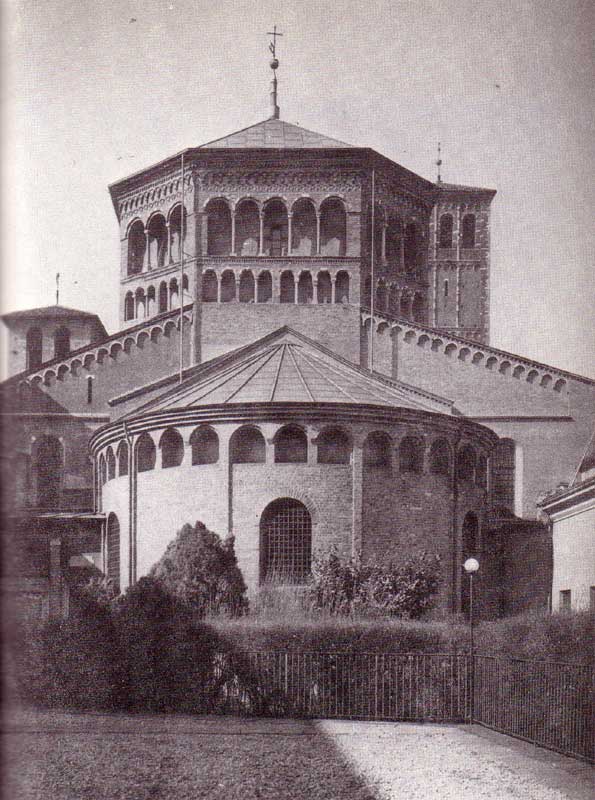 [Speaker Notes: Grandiosa vista dell’abside della basilica con l’ottagona elevazione del Tiburio.]
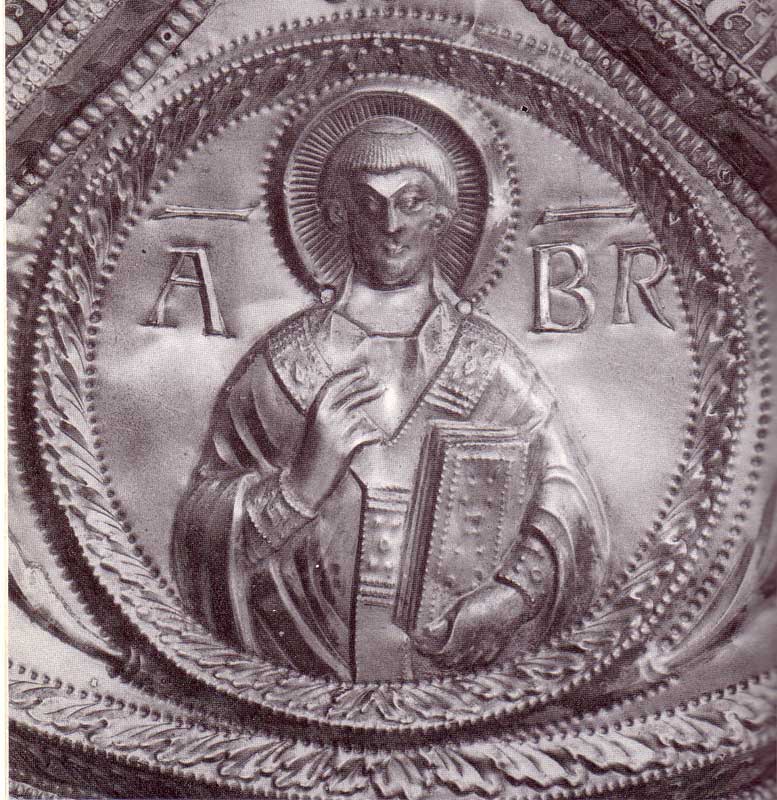 [Speaker Notes: Altare d’oro: particolare del fianco destro, con il medaglione contenente il ritratto di S. Ambrogio.]
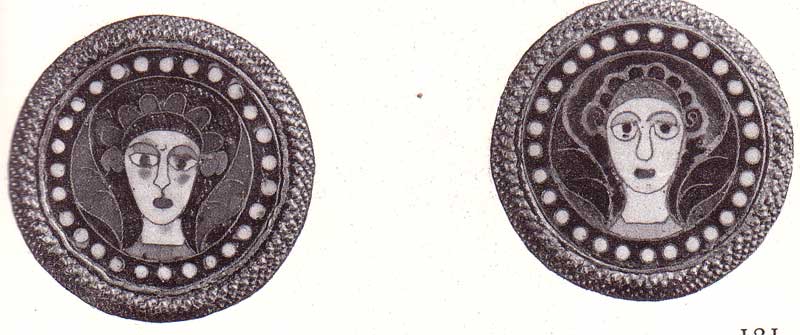 [Speaker Notes: Altare d’oro: fronte argentea, verso il coro. Due preziosi smalti raffiguranti angeli.]
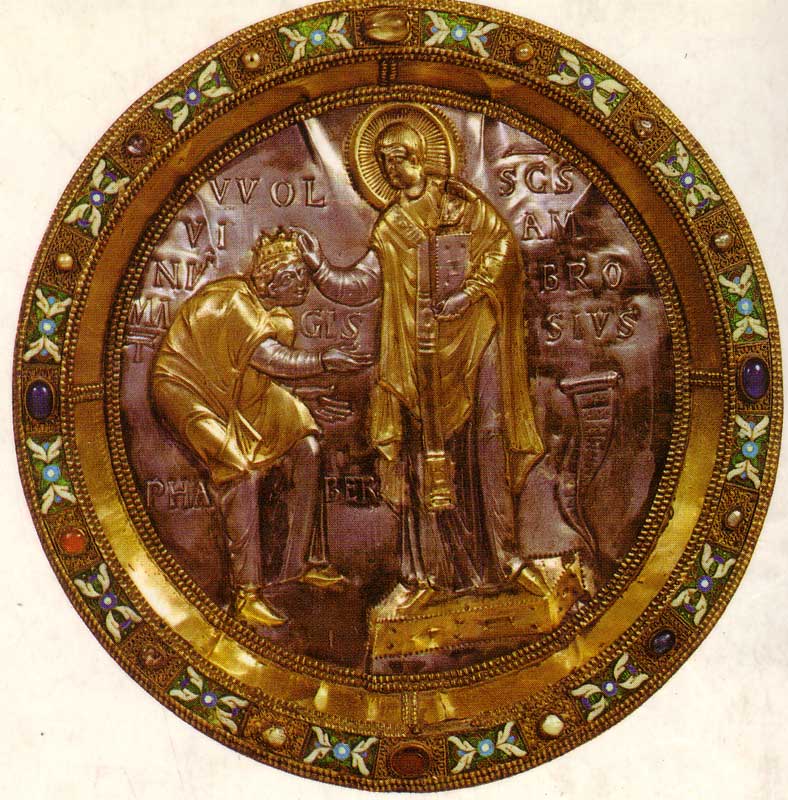 [Speaker Notes: Altare d’oro, fronte argentea<. Medaglione raffigurante S. Ambrogio che incorona VUOLVINIO, AUTORE DEL CAPOLAVORO D’ORIFICERIA ( SEC. Ix ).]
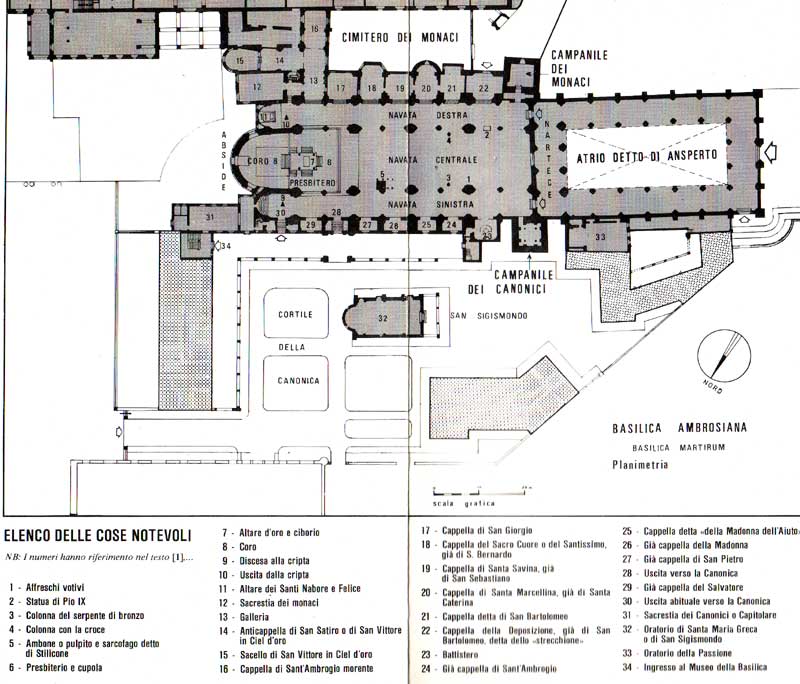 [Speaker Notes: Elenco delle cose notevoli.]